Demystifying Azure Security for Developers
Kevin Dockx
Architect
@KevinDockx | www.kevindockx.com
Overview of Azure Security
System-based access: service principals, application objects & managed identities
User-based access: making Entra ID behave according to the current best practices
Access Control
Coming Up
On Azure Security
General Azure security
Database security
Storage security
[Speaker Notes: Reference: https://learn.microsoft.com/en-us/azure/security/fundamentals/services-technologies
https://learn.microsoft.com/en-us/azure/security/fundamentals/best-practices-and-patterns]
On Azure Security
IAM
Backup and disaster recovery
Networking
[Speaker Notes: https://learn.microsoft.com/en-us/azure/security/fundamentals/services-technologies
https://learn.microsoft.com/en-us/azure/security/fundamentals/best-practices-and-patterns]
I’ll focus on what we typically encounter as a developer
Delegating IAM
Microsoft Entra ID
Microsoft Entra ID is a cloud-based identity and access management service that enables your employees to access internal (your own software) and external resources (M365, the Azure Portal, …)
(used to be called Azure AD)
Delegating IAM to Entra ID
To delegate identity and access management functions to Microsoft Entra ID, your applications need to be represented by something: you want to register an app
Entra App Registrations
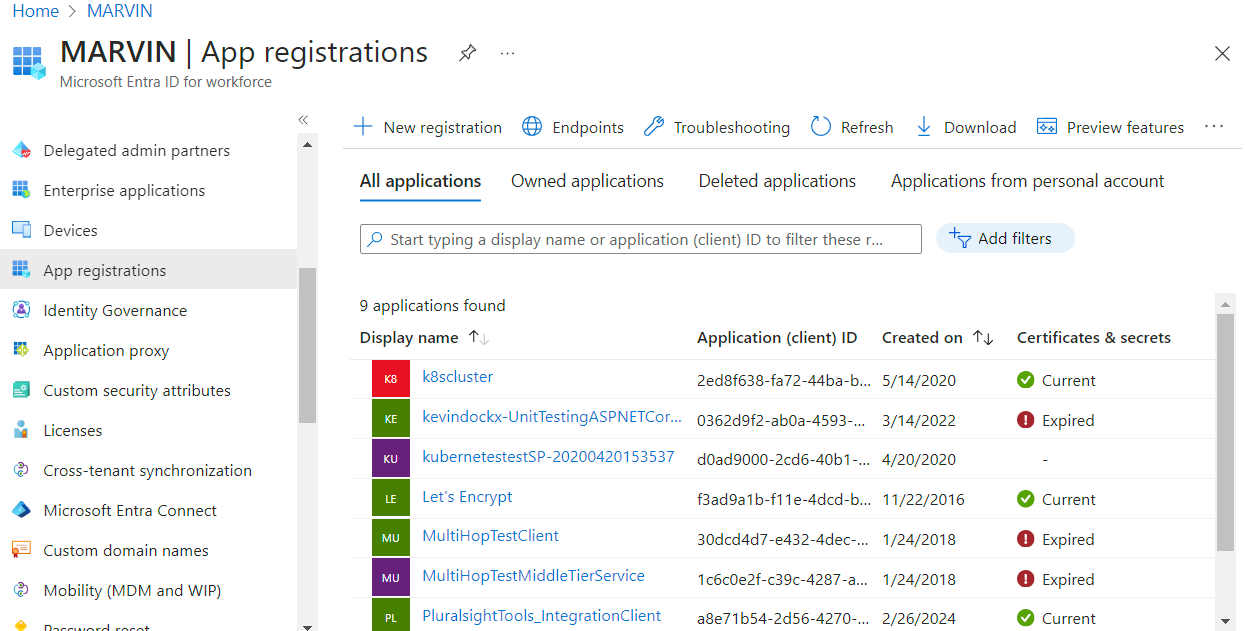 Application Object
A globally unique instance of the app that lives within your home tenant or directory
The Application Object Describes…
How tokens can be issued in order to access the application
The resources that the application might need to access
The actions that the application can take
Configuration Options for an Application Object
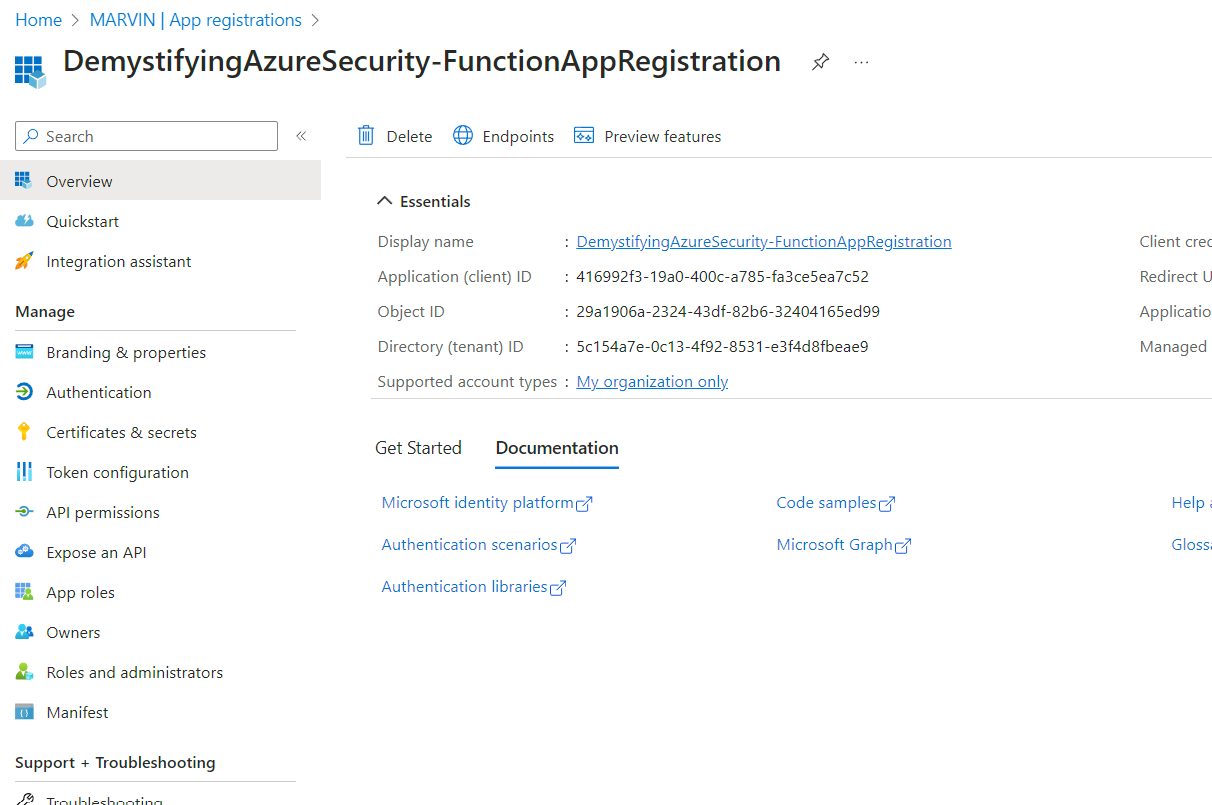 To access resources that are secured by a Microsoft Entra tenant, the entity that requires access must be represented by a security principal
Another way to look at a security principal is by considering it “a representation of an identity”
This requirement is true for both users (user principal) and applications (service principal)
Security Principal
The security principal defines the access policy and permissions for the users/applications in the Microsoft Entra tenant
Enables core features such as authentication of the user/application during sign-in, and authorization during resource access
System-based Access
Security Principal Types in Azure
Service principal
Represents the identity of an application
User principal
Represents an actual user
Application Object Vs Service Principal
The application object is the global representation of an application for use across all tenants, and the service principal is the local representation for use in a specific tenant: 
Service principal = an instance of an application object in your tenant
An application object serves as template for creating corresponding service principal objects (default properties etc) 
Application <-> principal = one <-> many
Application Registration in App Registration
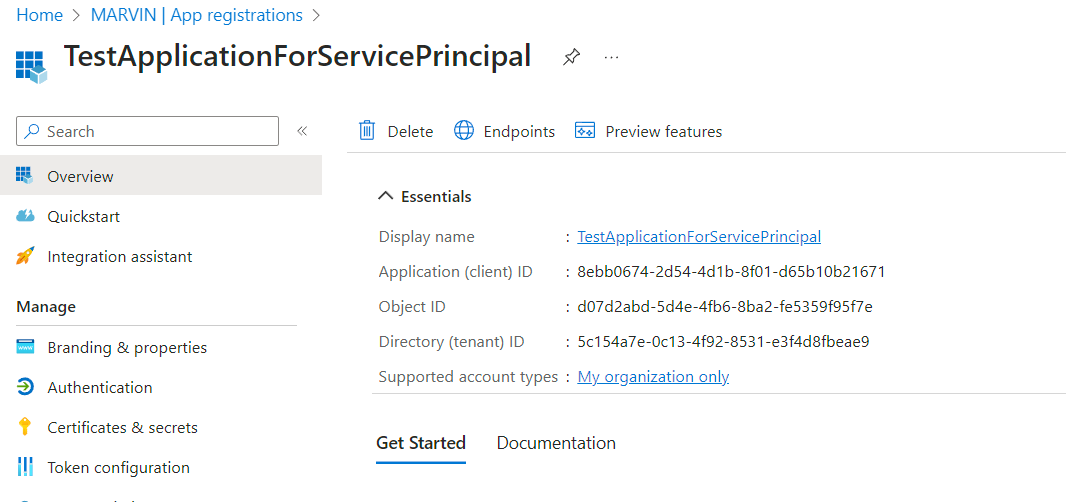 Related Service Principal in Enterprise Applications
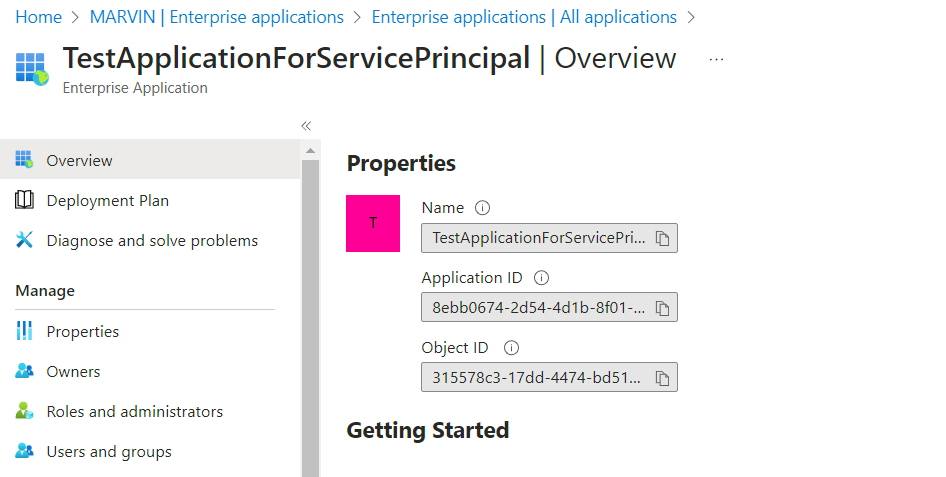 Application ID: 	- Link to app registration
Object ID: 
	- Unique identifier in this       tenant
App Registrations Vs Enterprise Applications
Vs
App Registrations
Enterprise Applications
Globally unique application object in Entra ID with unique ID, URI & other URLs & app-specific configurations.  
Gets a unique Application ID (in OAuth/OIDC lingo, this becomes the client ID)
Apps published by yourself or other companies in the Entra ID gallery (e.g.: integrate with FB, manage SSO, …) 
For your apps, it contains a list of service principal(s) with a unique Object ID, linked to the app via the Application ID
Application objects are managed via the App Registrations blade
Service principals, for your own & external applications, are managed via the Enterprise Applications blade
The result of authentication through a service principal is a token used to access Azure resources
Service Principal Types in Azure
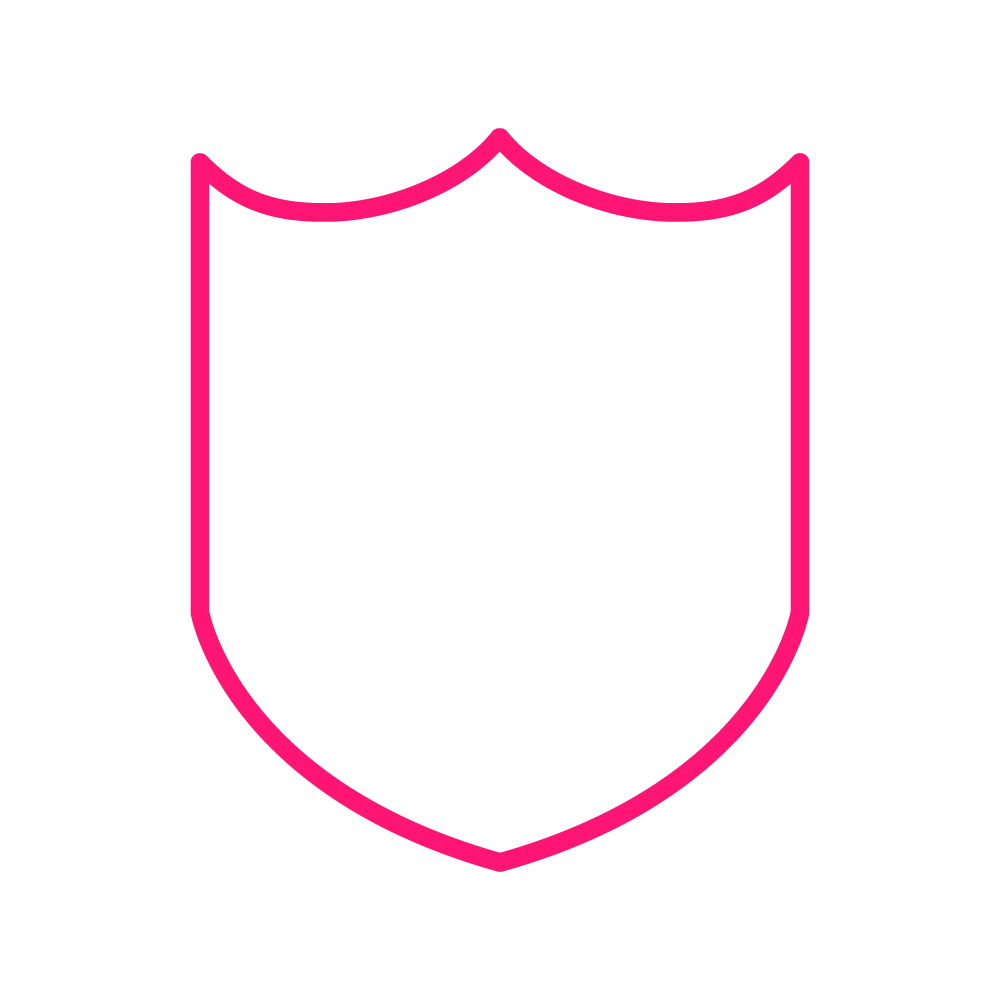 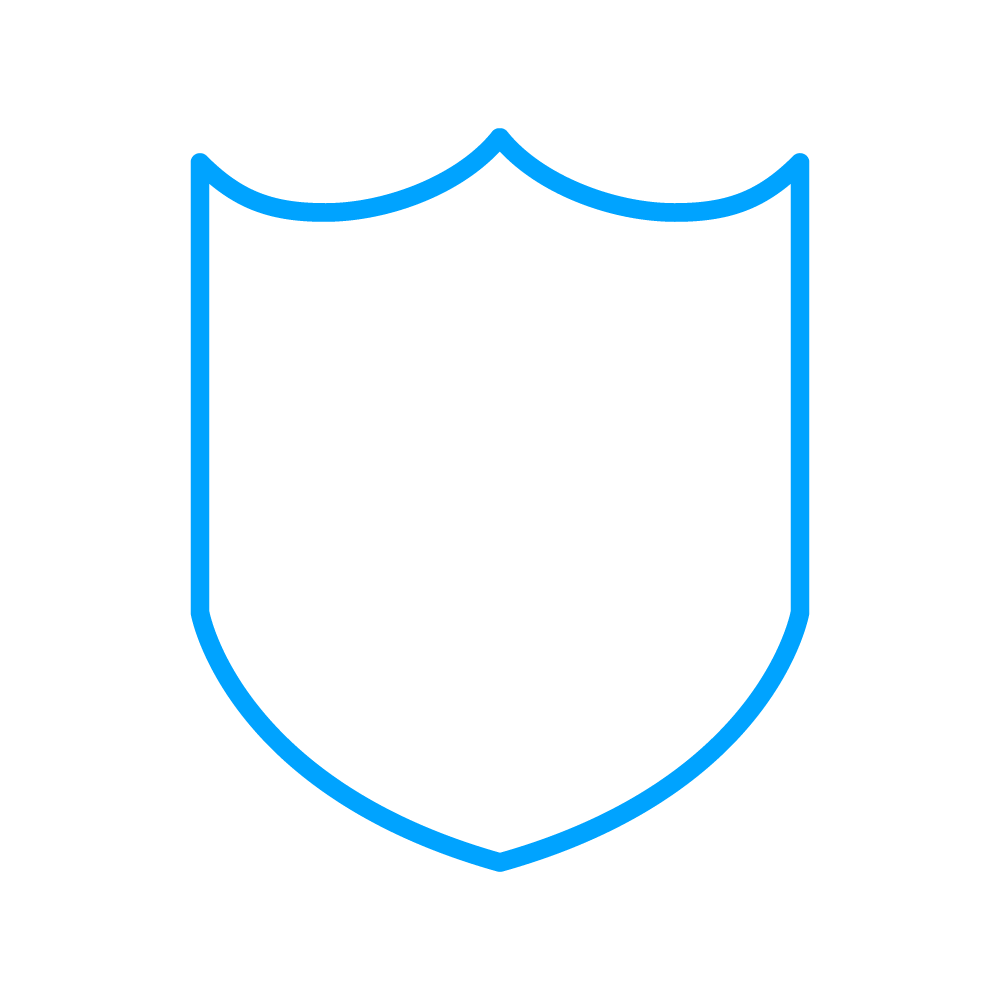 Application
Managed Identity
Application Registration in App Registration
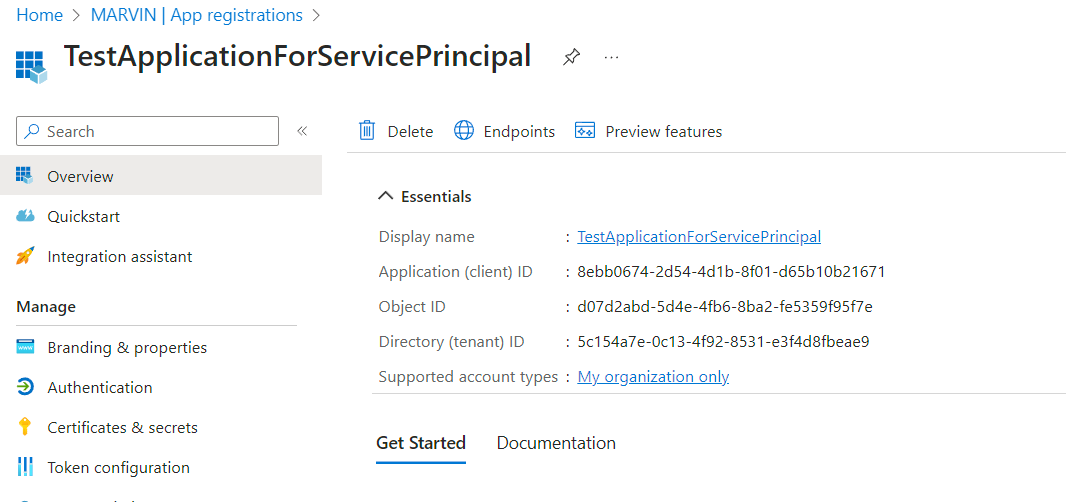 [Speaker Notes: Note: same image as used for the app object + principal explanation: that was an app registration + service principal of type “application”]
Service Principal of type Application in Enterprise Application
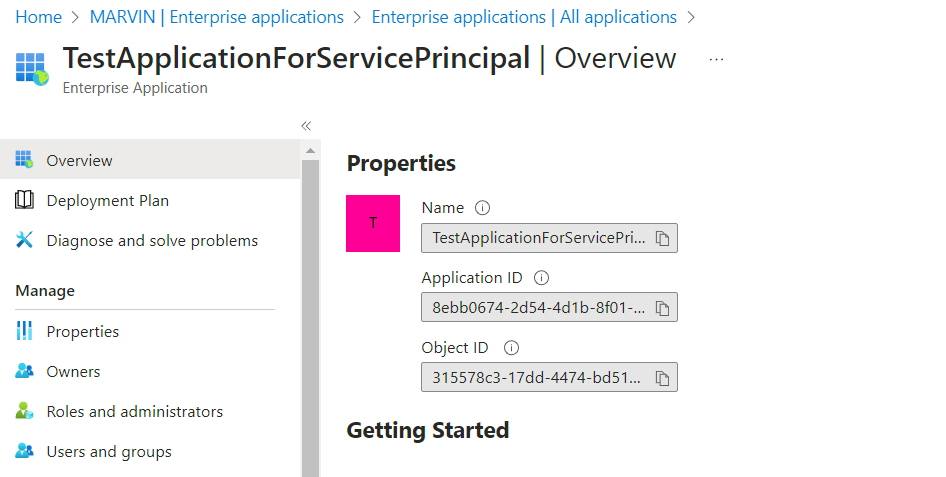 [Speaker Notes: Note: same image as used for the app object + principal explanation: that was an app registration + service principal of type “application”]
Application Certificate or Secret
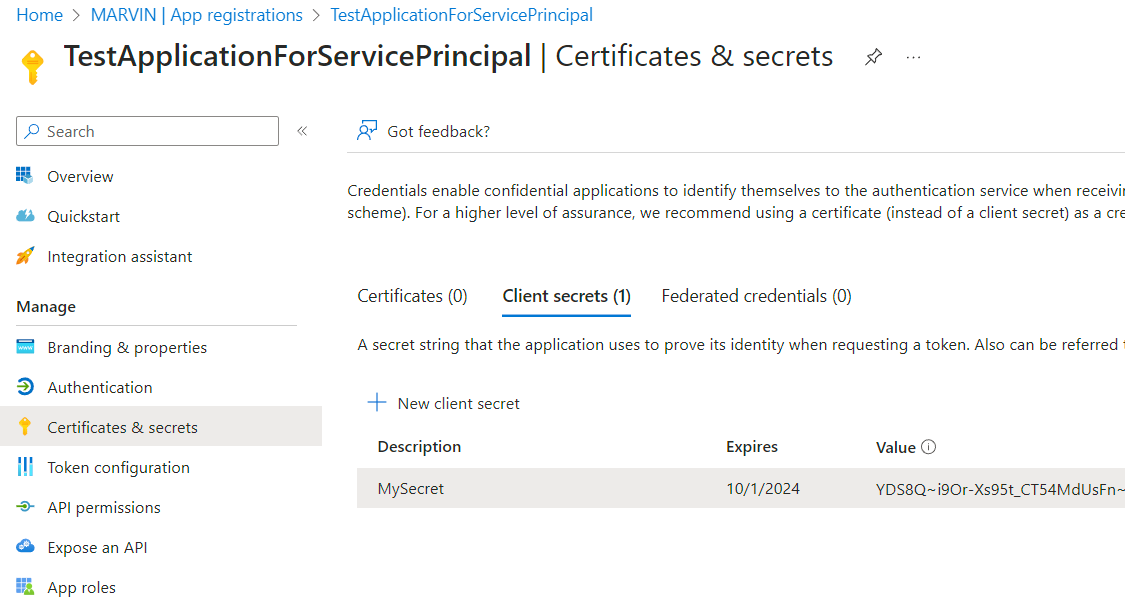 Part of the application object configuration, so linked to potentially multiple service principals
POST https://login.microsoftonline.com/5c154a7e-0c13-4f92-8531-e3f4d8fbeae9/oauth2/v2.0/token Content-Type: application/x-www-form-urlencoded
client_id=8ebb0674-2d54-4d1b-8f01-d65b10b21671&client_secret=YDS8Q~i9Or-Xs95t_CT54MdUsFn~FwB4DYExldhr&grant_type=client_credentials&scope=api://8ebb0674-2d54-4d1b-8f01-d65b10b21671/.default
Requesting a Token
This is an OAuth2 flow behind the scenes: an authenticated client credentials request to the token endpoint.  Scope is a fixed value, which will return all configured permissions for the principal in the token.
[Speaker Notes: (reference: https://learn.microsoft.com/en-us/entra/identity-platform/v2-oauth2-client-creds-grant-flow)]
Client Credentials Flow
Entra ID
Client application
token request with client authentication
token endpoint
credentials are verified
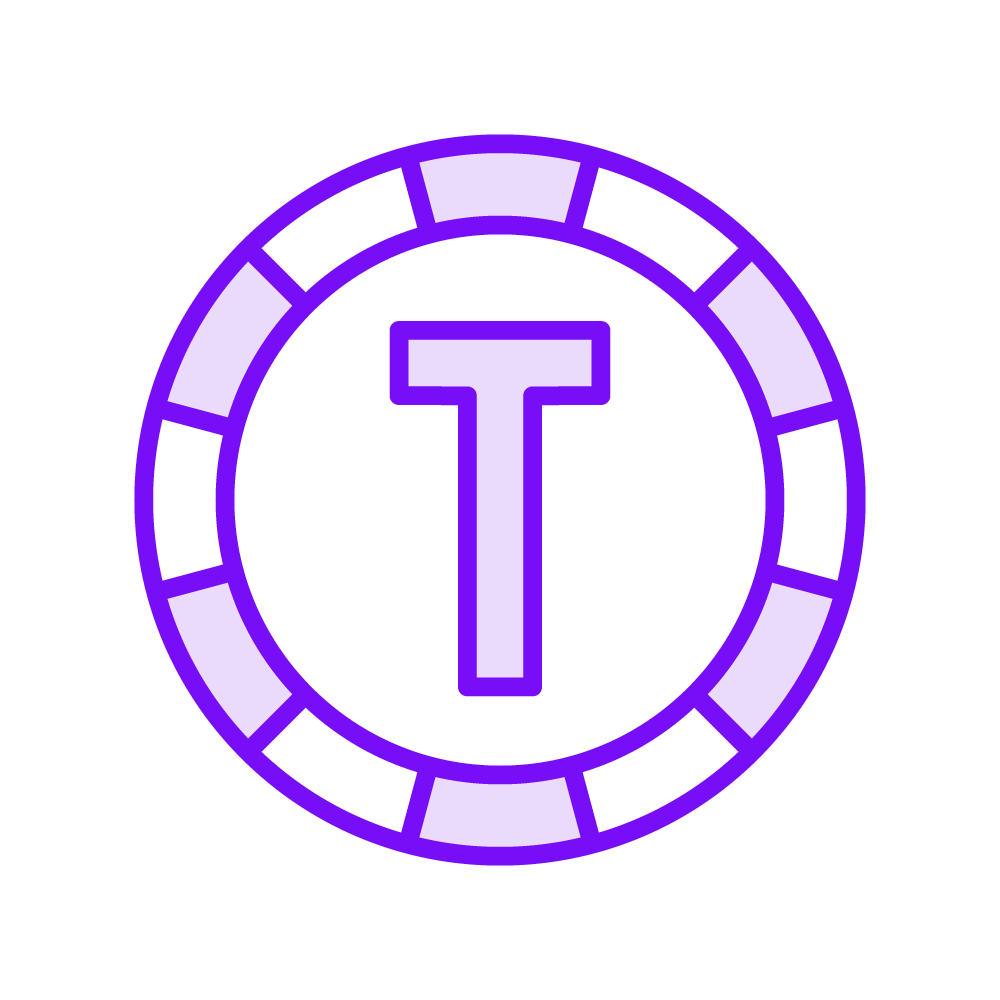 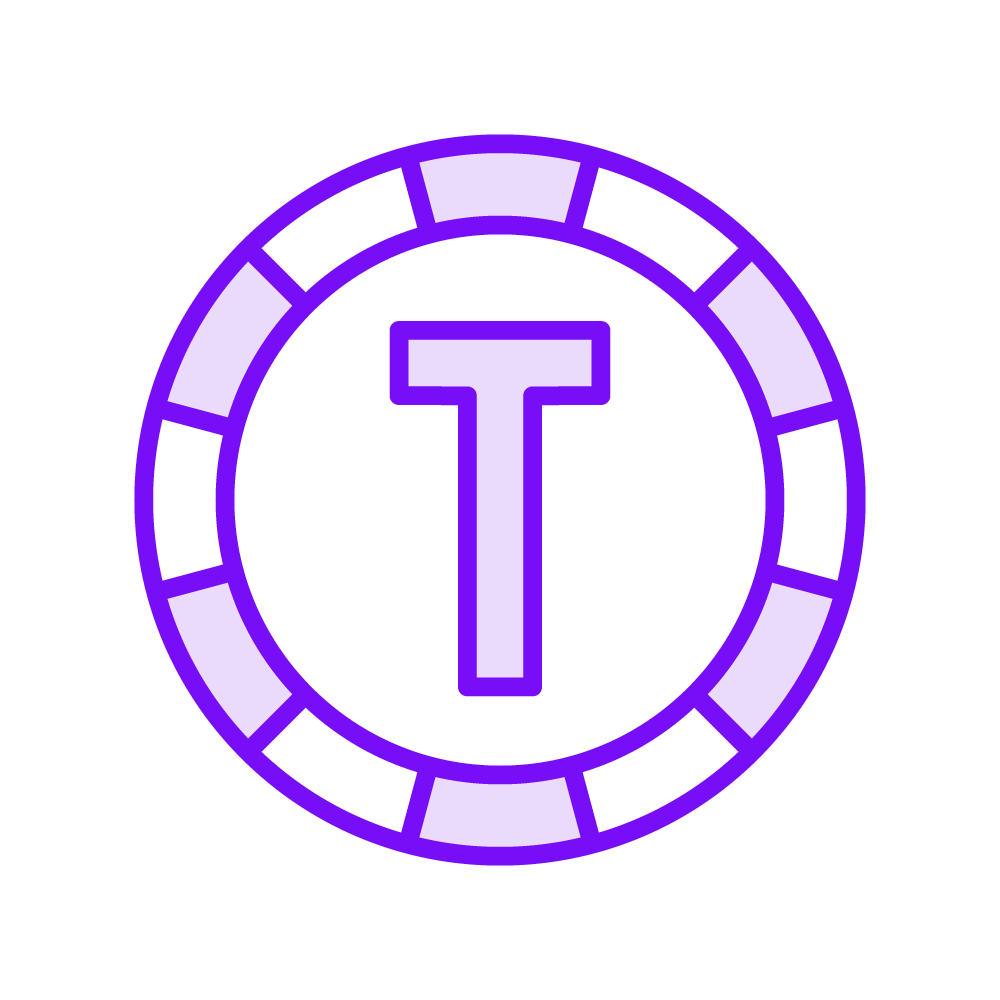 response body with access token + meta-info
response body with access token + meta-info
{    "token_type": "Bearer",    "expires_in": 3599,    "ext_expires_in": 3599,    "access_token": "eyJ0eXAiOiJKV1QiLCJhbGciOiJSUzI1Ni........SThak70pFXN_Yy7342YMoEOpemdljIYXbypz-_c6_3pobLS78ijDwk37Ju346t4PY_Wtct1ehxCyYl0c0a7iR5jkIDGaEHCdnPw6egfaxaO0s93ASRecWo44hAJ73xTUAWtg"
}
Result of the Token Request
The result is a response which contains an access token.  The access token contains the clientid, which is the application id, which is the requested scope root, as audience value: 8ebb0674-2d54-4d1b-8f01-d65b10b21671
Yer Typical Access Token Content
Not necessarily Azure-related
{    “client_id": “the client identifier",    “exp": 123456, // the expiration time, in Unix time    “aud": “the intended audience of the token”,
    “scope”: [“read”, “write”, …] // the scope of access the token provides
    “iss”: “the issuer of the token” // eg: the URI of your Entra ID
	...}
A bunch of claims, standardized or not, related to a client app or a user, that can be used to allow or disallow access to the intended audience or inside of the intended audience
Validating the Token
It’s still up to the API code (or a layer in front of it) to validate this incoming token. 
Typically, in .NET: JwtBearer authentication middleware (https://www.nuget.org/packages/Microsoft.AspNetCore.Authentication.JwtBearer)
<validate-jwt failed-validation-httpcode="401" failed-validation-error-message="Unauthorized" require-expiration-time="true" require-scheme="Bearer" require-signed-tokens="true" clock-skew="0">	<openid-config url="the OIDC well-known URL">		<audiences>    		<audience>valid audience</audience>     </audiences> </validate-jwt>
Token Validation in API Management: validate-jwt
Scenario: you want APIM to handle token validation, e.g. before calling a downstream API.  Incoming requests must have a Bearer token in the Authorization header. 
Valid audience checks (& other types of validation configuration, like issuer validation) are possible
[Speaker Notes: (reference: https://learn.microsoft.com/en-us/azure/api-management/validate-jwt-policy)]
<validate-azure-ad-token tenant-id="Azure AD tenant ID">	<client-application-ids>		<application-id>Azure AD application/client ID</application-id>	</client-application-ids></validate-azure-ad-token>
Token Validation in API Management: validate-azure-ad-token
Alternative to validate-jwt if you’re working with Entra ID
The application (client) ID is validated, but backend application id, audience & required claim validation & values are possible as well
[Speaker Notes: (reference: https://learn.microsoft.com/en-us/azure/api-management/validate-azure-ad-token-policy)]
<send-request ignore-error="true" timeout="20" response-variable-name="bearerToken" mode="new">	<set-url>{{authorizationServer}}</set-url>	<set-method>POST</set-method>	<set-header name="Content-Type" exists-action="override">		<value>application/x-www-form-urlencoded</value>	</set-header>	<set-body>          @{ return "client_id={{clientId}}&scope={{scope}}&client_secret={{clientSecret}}&grant_type=client_credentials"; }	</set-body></send-request>
Requesting a Token in API Management
Scenario: you want to call something (an API, a logic app, …) that’s protected with a token from inside APIM.   This snippet fetches a token, using the service principal.
[Speaker Notes: (reference: https://github.com/Azure/api-management-policy-snippets/blob/master/examples/Get%20OAuth2%20access%20token%20from%20AAD%20and%20forward%20it%20to%20the%20backend.policy.xml)]
<set-header name="Authorization" exists-action="override">	<value> @("Bearer " + (String)((IResponse)context.Variables["bearerToken"]).Body.As<JObject>()["access_token"])	</value></set-header>
Requesting a Token in API Management
Scenario: you want to call something (an API, a logic app, …) that’s protected with a token from inside APIM.   This snippet sets the Authorization header for outgoing requests.
Main Application Service Principal Disadvantages
Secrets / certificates can be exposed, as clients need to know them
Secrets and certificates expire, which means additional management is required
Managed Identity
A managed identity is an automatically managed service principal in Entra ID that eliminates the need to manually manage credentials.  They are supported by any resource that supports Entra authentication.
Managed Identity
Managed Identity Types
System-assigned managed identity
User-assigned managed identity
Which Operations Can You Perform on Managed Identities?
Vs
System-assigned
User-assigned
Enable or disable at resource level
Use RBAC to grant permissions
View related operations (CRUD) in Azure Activity Logs
View sign-in activity in Entra ID logs
Create, read, update and delete the identity
Use RBAC to grant permissions
Assign them to one or more resources
View related operations (CRUD) in Azure Activity Logs
View sign-in activity in Entra ID logs
Using Managed Identities
Create the managed identity (automatically with system-assigned, or manually with user-assigned) for a resource
Authorize the managed identity to have access to the target service: the thing you want to secure
Use the managed identity to access a resource
Using Managed Identities
Create the managed identity (automatically with system-assigned, or manually with user-assigned) for a resource
Authorize the managed identity to have access to the target service: the thing you want to secure
Use the managed identity to access a resource
Logic App Calls Function
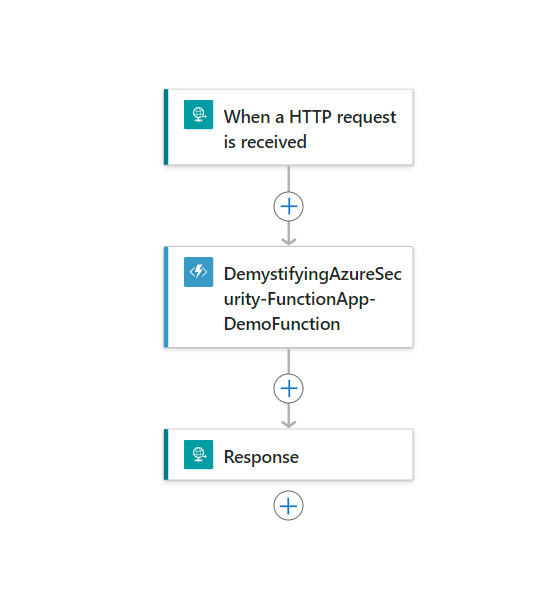 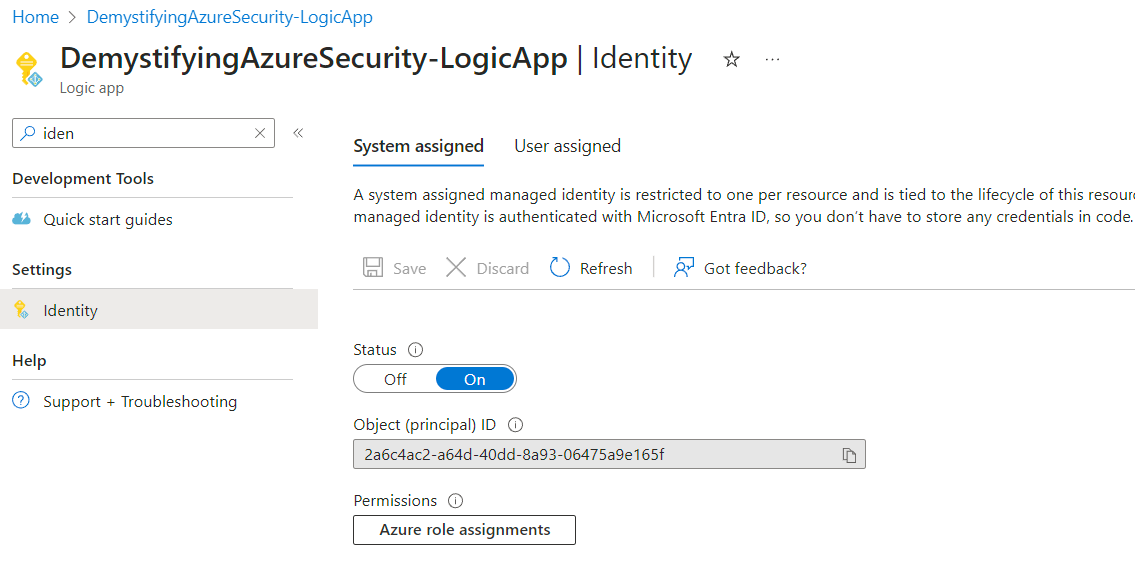 Identity is Automatically Registered as Enterprise Application in Entra ID
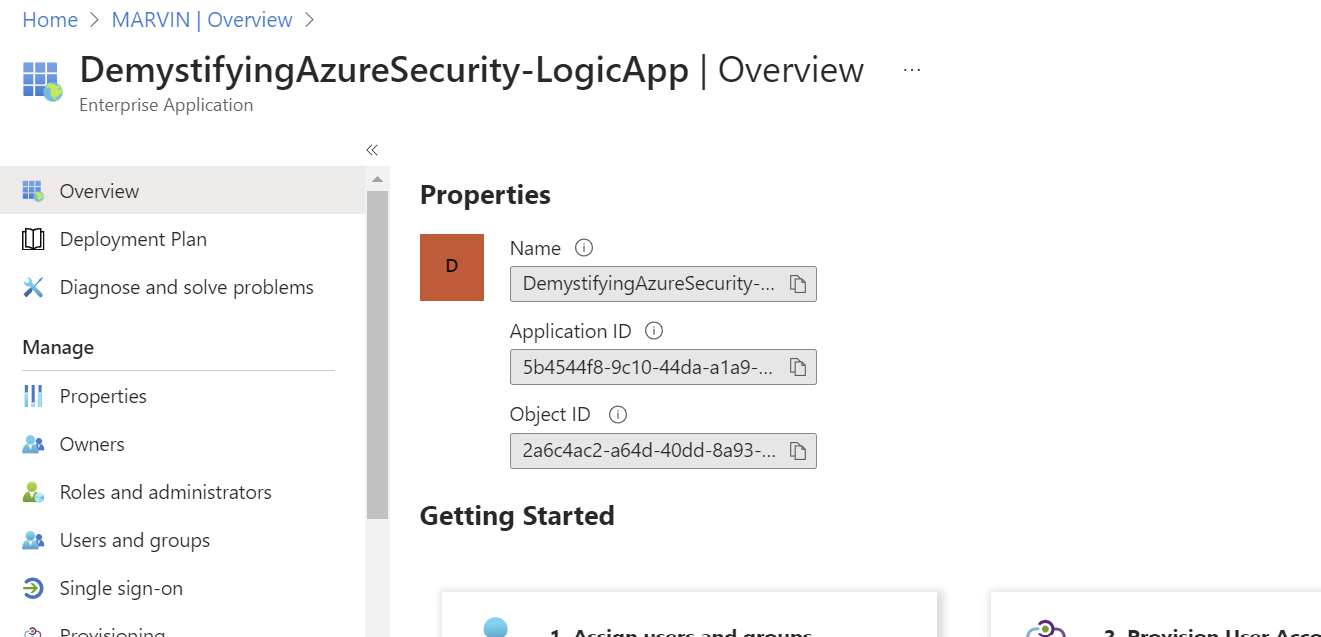 The Type of the Enterprise Application is… NOT Enterprise Application…
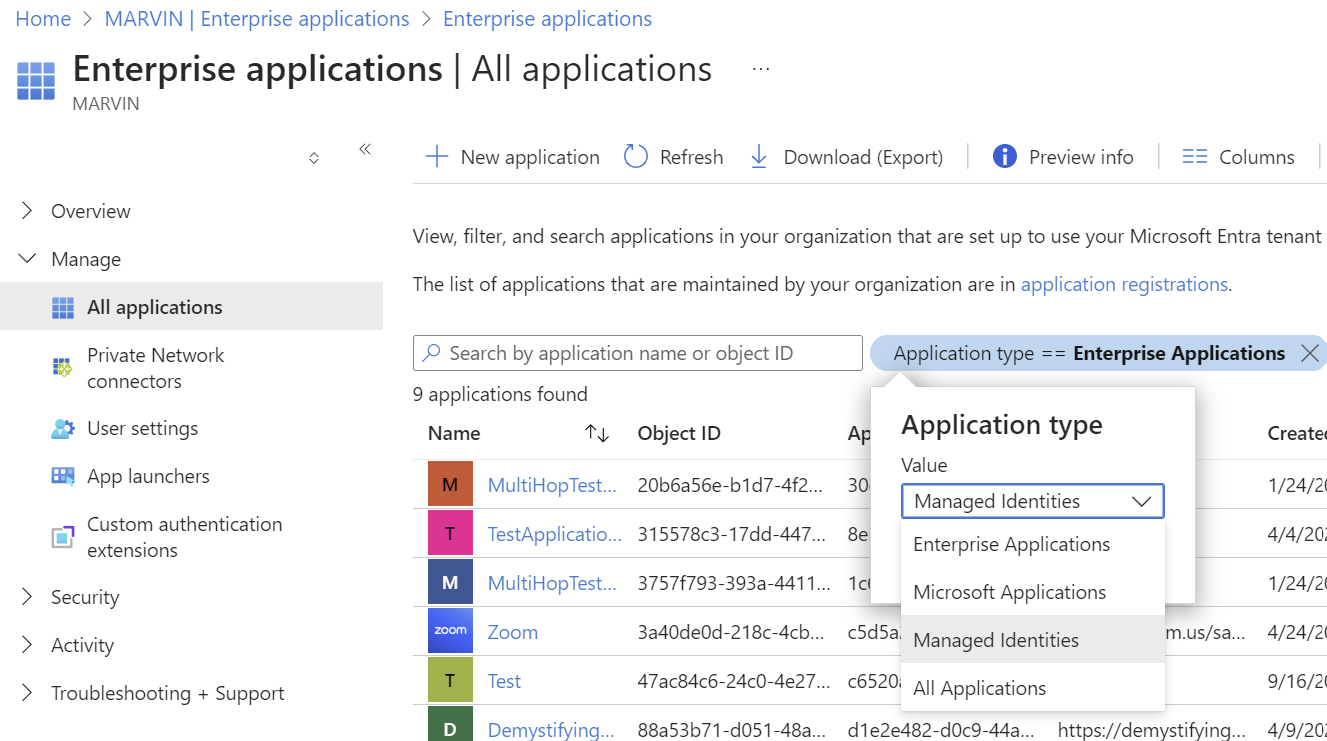 To find managed 
identities 
on the enterprise 
application blade, 
change the 
application type
filter
Using Managed Identities
Create the managed identity (automatically with system-assigned, or manually with user-assigned) for a resource
Authorize the managed identity to have access to the target service: the thing you want to secure
Use the managed identity to access a resource
Enable Authentication with Entra ID for Function
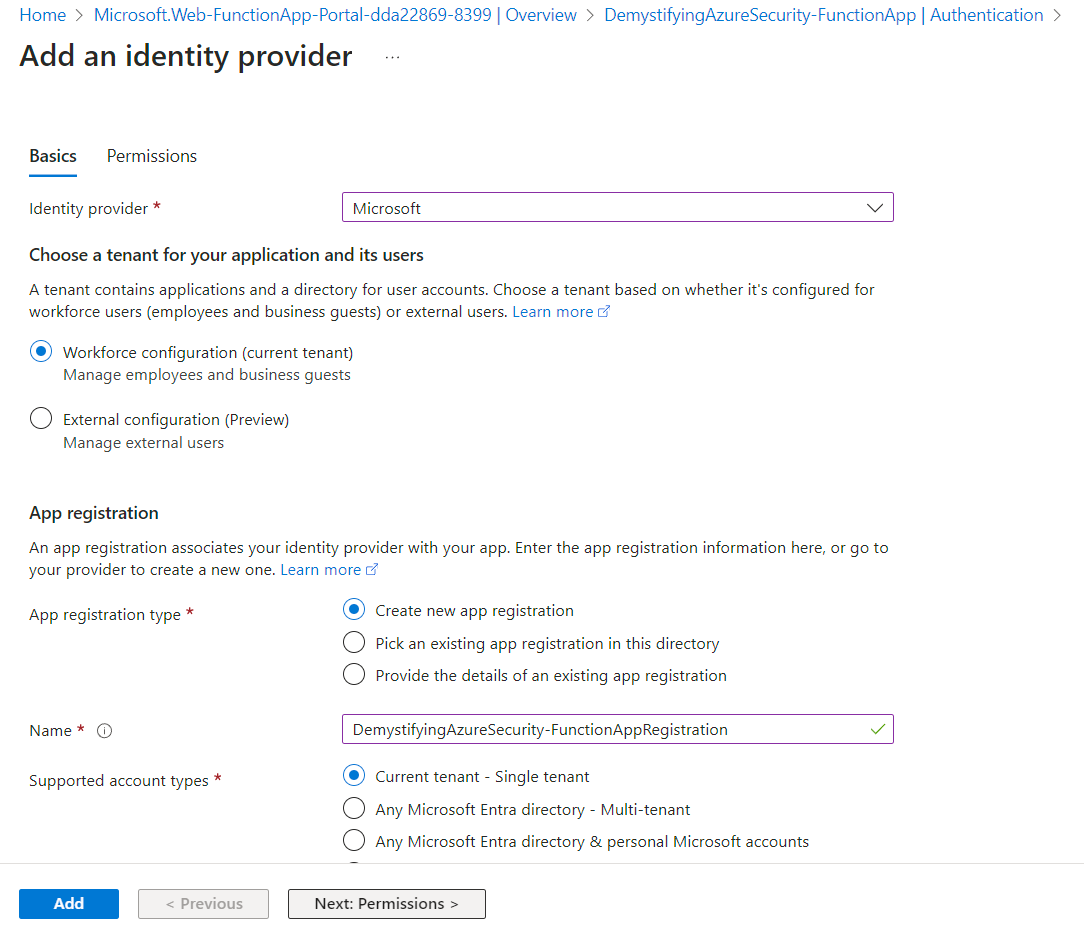 Note the Allowed Token Audience
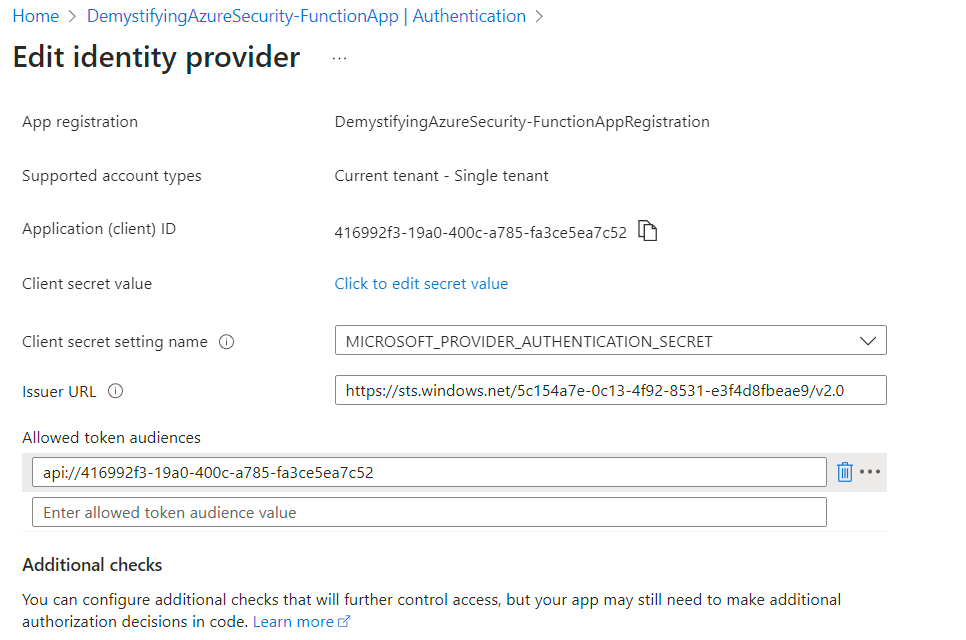 The token audience = intended consumer of the token = application (client) ID
Additional Checks (Authorization)
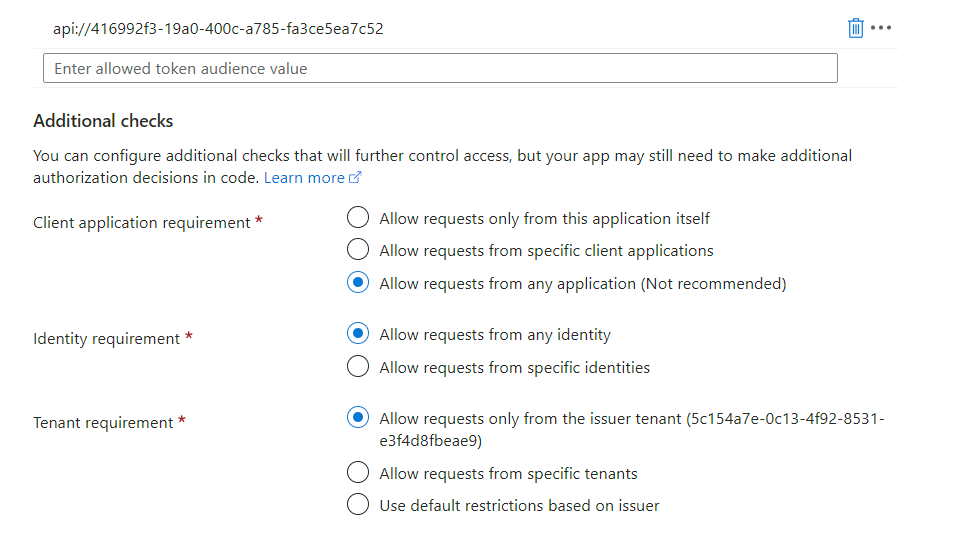 App Registration is Created with Exposed API
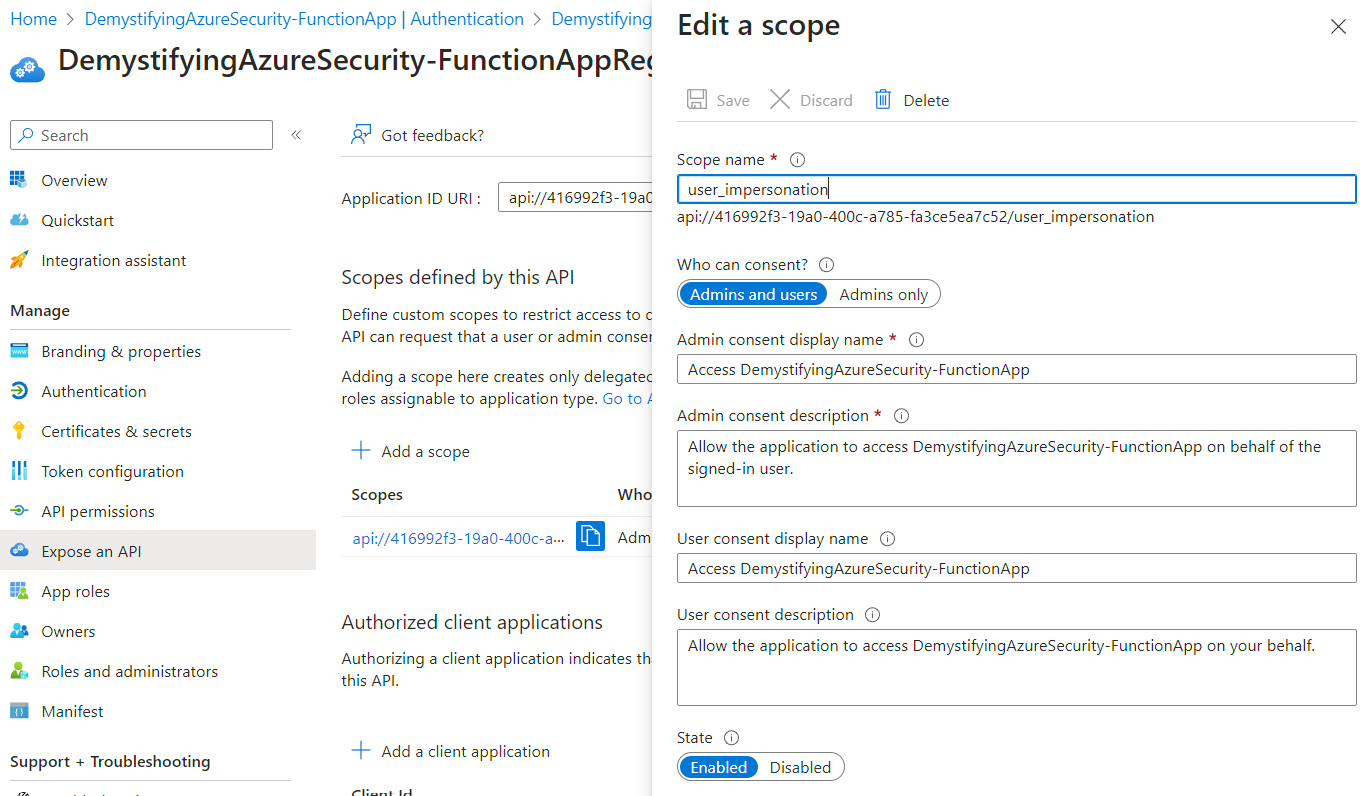 Using Managed Identities
Create the managed identity (automatically with system-assigned, or manually with user-assigned) for a resource
Authorize the managed identity to have access to the target service: the thing you want to secure
Use the managed identity to access a resource
Logic App: Enable Managed Identity Authentication
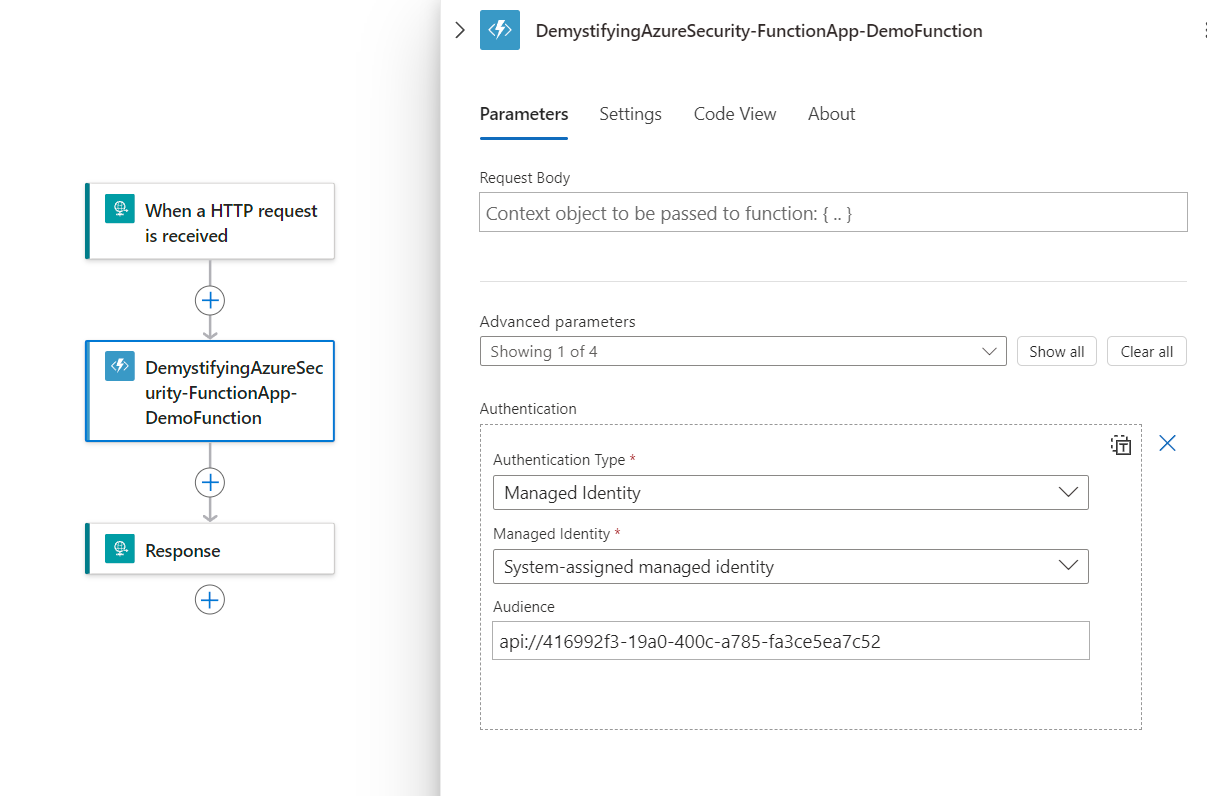 Requested audience = Consumer of the token = the allowed audience / application (client) ID of the function app
System-assigned: GET IDENTITY_ENDPOINT?resource=the-resource-you-want-to-access&api-version=2019-08-01 HTTP/1.1X-IDENTITY-HEADER: 853b9a84-5bfa-4b22-a3f3-0b9a43d9ad8a
User-assigned:GET IDENTITY_ENDPOINT?resource=the-resource-you-want-to-access&client_id=the-client-id&api-version=2019-08-01 HTTP/1.1X-IDENTITY-HEADER: 853b9a84-5bfa-4b22-a3f3-0b9a43d9ad8a
Requesting a Token with Managed Identity
From inside an App Service & Azure Function, an internally accessible REST endpoint can be used to fetch a token if needed (e.g.: via Kudu’s Powershell))
[Speaker Notes: Referense: https://stackoverflow.com/questions/75141700/azure-oauth-token-retrieval-with-user-managed-identity
Code samples (VM, but likewise for others): https://learn.microsoft.com/en-us/entra/identity/managed-identities-azure-resources/how-to-use-vm-token]
Requesting a Token with Managed Identity
In case of a user-assigned managed identity, include:
The identity’s client ID (query param: client_id)
OR principal ID (query param: principal_id)
OR Azure resource ID (query param: msi_res_id)
{     "token_type": "Bearer",     "expires_on": "1586984735",     "resource": "the-resource-you-want-to-access",	"access_token":"eyJ0eXAiOiJKV1QiLCJhbGciOiJSUzI1Ni........SThak70pFXN_Yy7342YMoEOpemdljIYXbypzc6_3pobLS78ijDwk37Ju346t4PY_Wtct1ehxCyYl0c0a7iR5jkIDGaEHCdnPw6egfaxaO0s93ASRecWo44hAJ73xTUAWtg“}
Requesting a Token with Managed Identity: Sample Response
Behind the Scenes
When you enable managed identity, a local endpoint is set up.  This is made available via  two environment variables:
IDENTITY_ENDPOINT: the URL to the local token service
X-IDENTITY_HEADER: the secret
Behind the Scenes
The IDENTITY_ENDPOINT is a local URL, only reachable from inside your service, from which your service/app can request tokens
The port & secret are recreated multiple time a day
<authentication-managed-identity 	resource=“appid of target, the resource you want to access" 	client-id="clientid of user-assigned identity (system identity is assumed if empty)" 	output-token-variable-name="token-variable" 	ignore-error="true|false"/>
Requesting a Token in API Management with Managed Identity
Gets a token, sets the Authorization header & caches the token until it expires
[Speaker Notes: (reference: https://learn.microsoft.com/en-us/azure/api-management/authentication-managed-identity-policy)]
<validate-azure-ad-token …/><validate-jwt …/>
On APIM, validating the token
The same policies as before are used: you’re validating the token itself; it doesn’t matter through which identity it was generated: that’s not part of the token validation process
Managed identities solve the main issues of regular service principals
Main Managed Identity Service Principal Disadvantages
Less flexibility: you cannot manage the token content
Generating a token through it is an Azure-only thing
(Real-life) User-based Access
User Principal
A principal representing an individual user, typically used for humans
Token-based Security is Better with Standards
Standards evolve
Best practices evolve
OAuth2 and OIDC
Best practices
OAuth 2.0 Security Best Current Practice: https://datatracker.ietf.org/doc/html/draft-ietf-oauth-security-topics-25 
The OAuth 2.1 Authorization Framework:https://datatracker.ietf.org/doc/draft-ietf-oauth-v2-1/10/
OAuth2: Access Tokens
Provide access to protected resources
Carry authorization information (scopes, permissions)
Relatively long-lived
Important to store these safely
Even more so for refresh tokens!
Sent as Bearer tokens to an API / resource
Validated at that level
OpenID Connect: Identity Tokens
Help establish a user’s identity
Potentially contains user claims
Relatively short-lived
Validated & used a level of the client app
Typically results in an authentication ticket in a cookie
So, why not use access tokens for user identification then? Or identity tokens to call an API?
[Speaker Notes: Refer]
OAuth2 & OIDC: High-level View
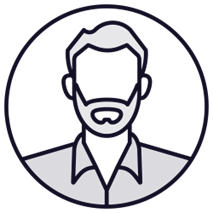 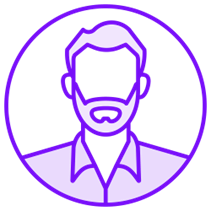 Entra ID
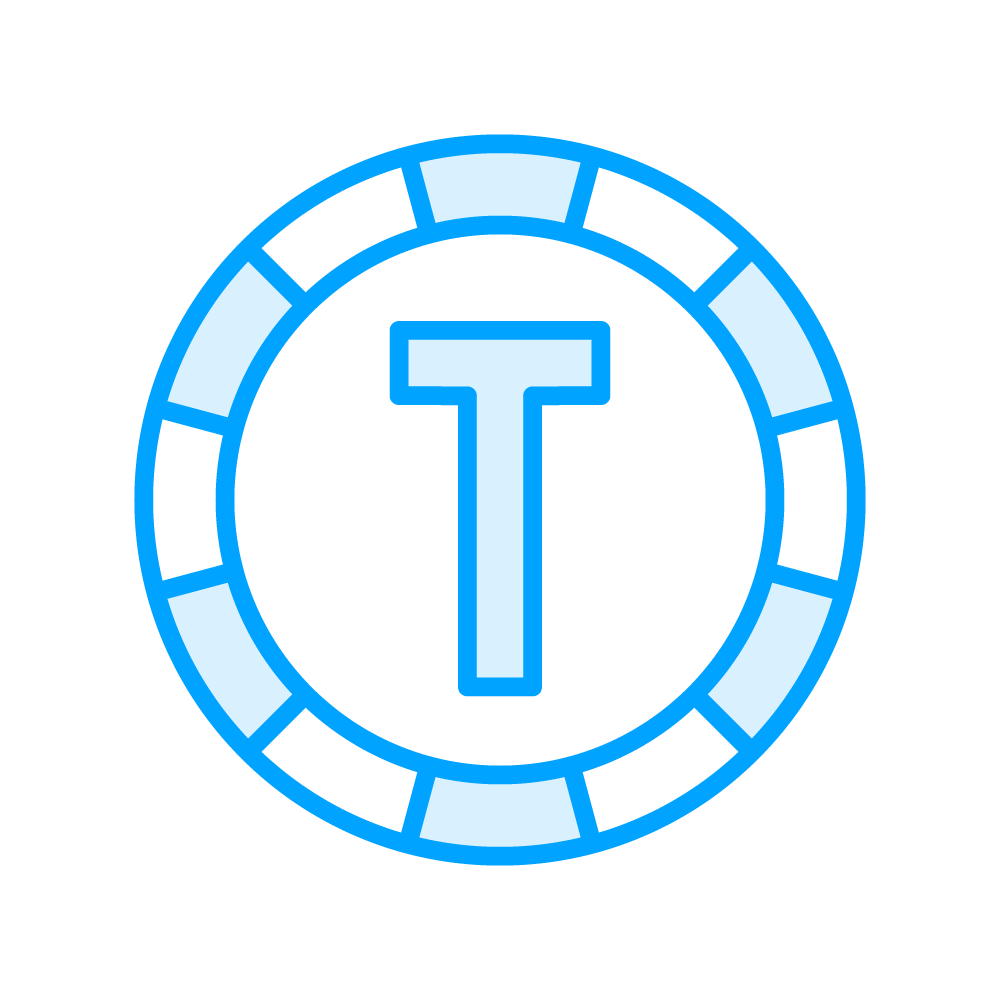 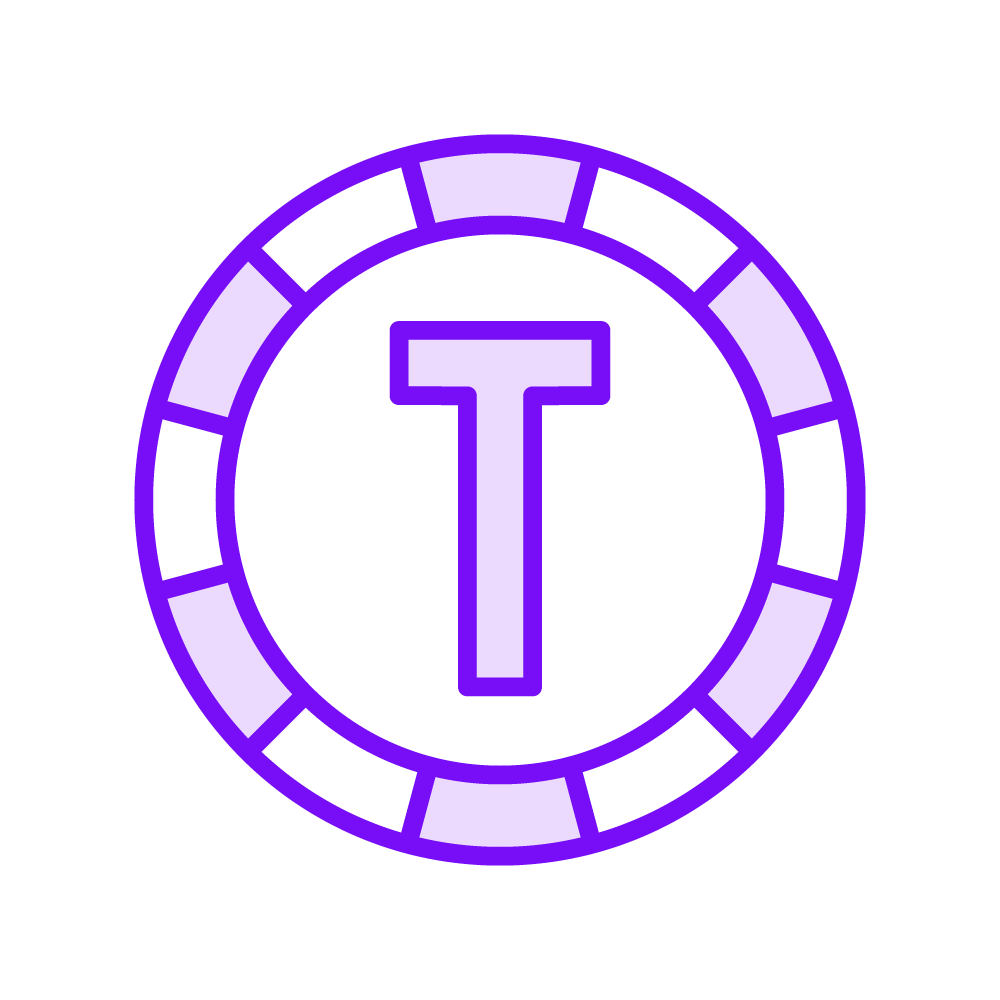 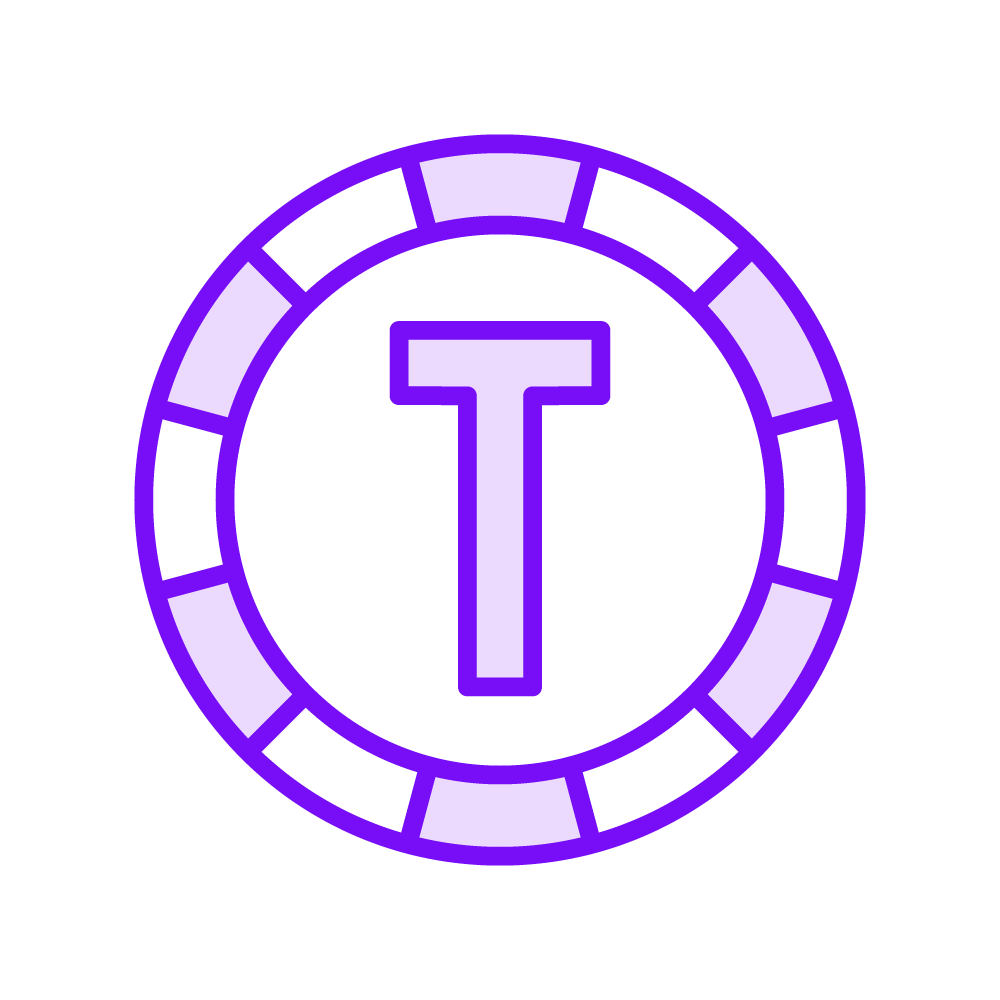 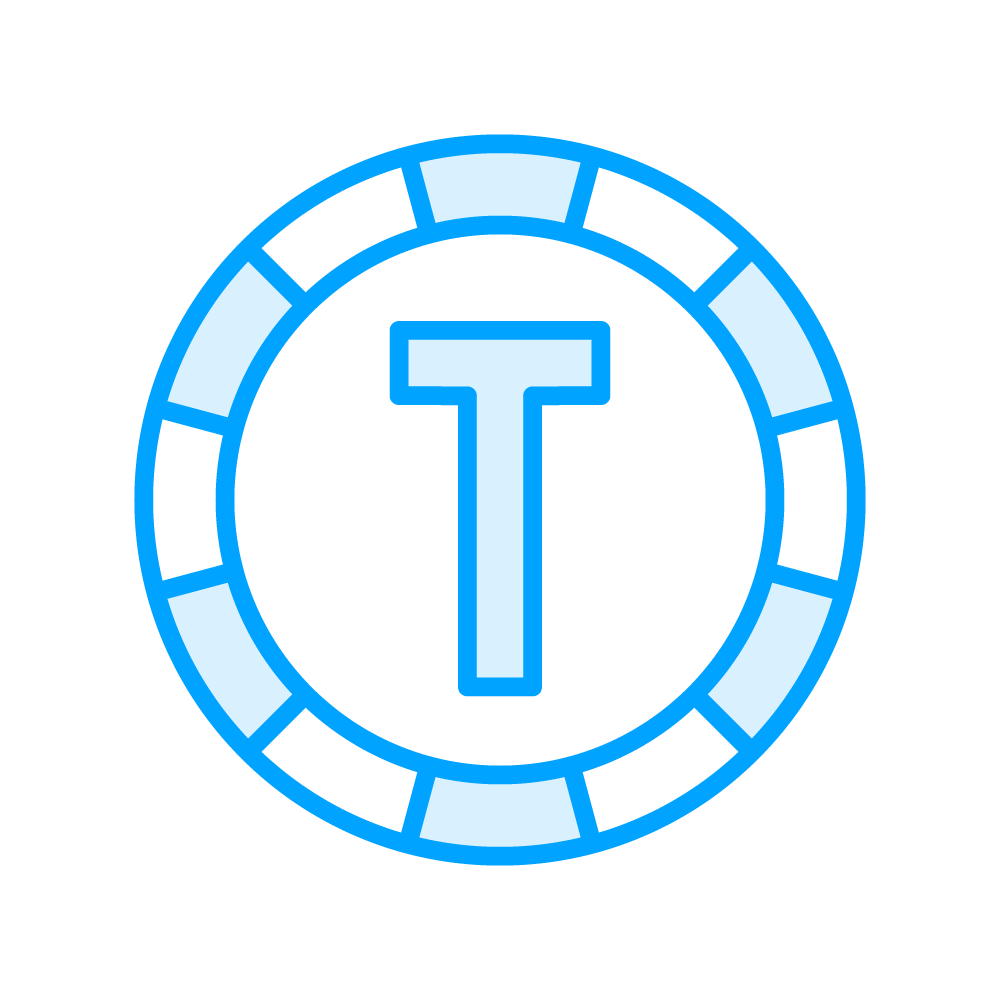 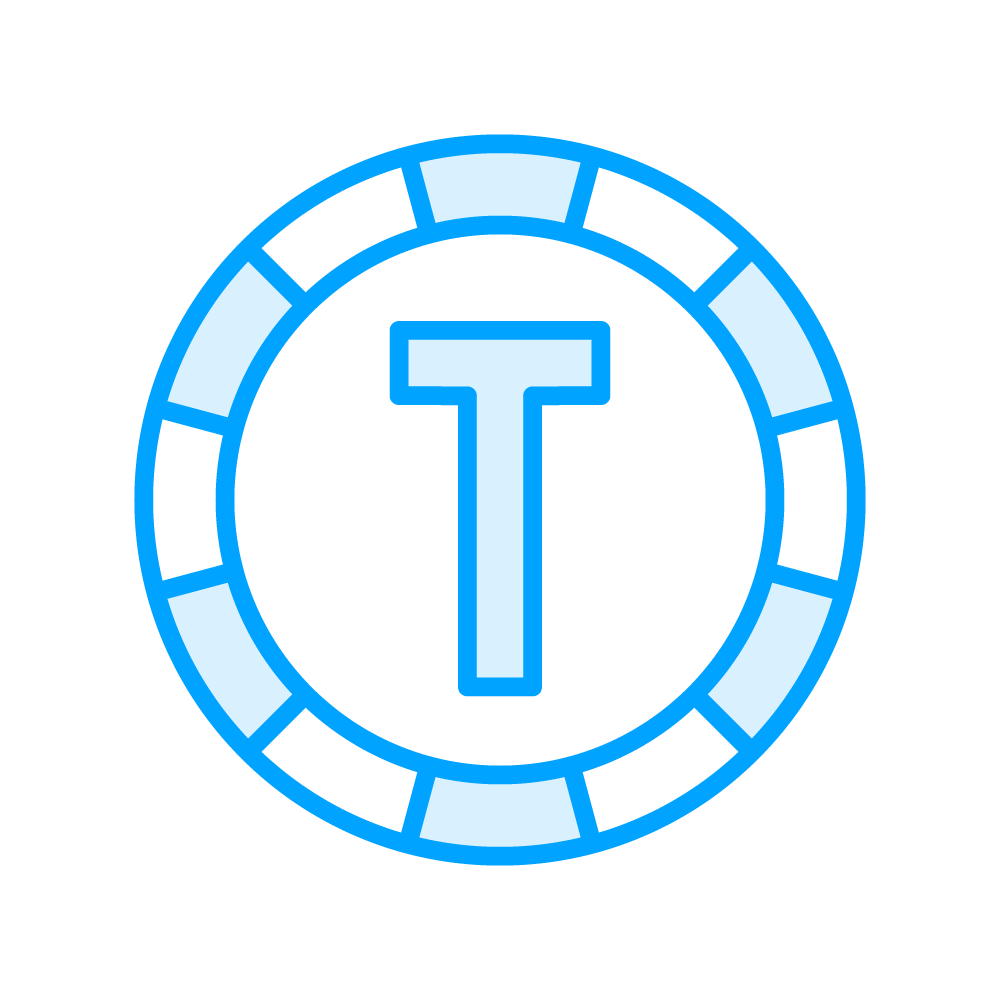 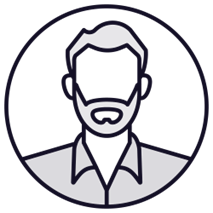 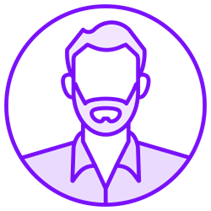 Client application (relying party)
API
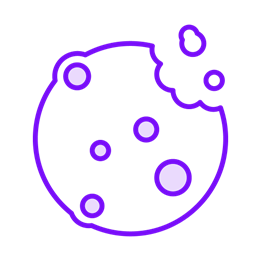 Flow
A flow determines how tokens are delivered to the client application
Client Authentication
During a flow, clients may need to authenticate to talk to certain endpoints, typically the token endpoint
Different means of authentication exist
The Authorization Code Flow + PKCE + UserInfo
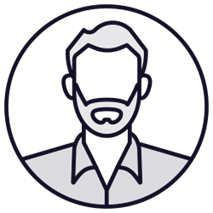 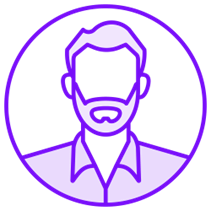 IDP
Client application (relying party)
create code_verifier
hash (SHA256)
code_challenge
authentication request + code_challenge
authorization endpoint
store code_challenge
user authenticates
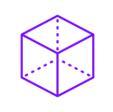 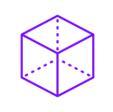 (user gives consent)
code
code
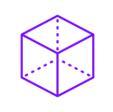 token request (code, clientid, clientsecret, code_verifier)
token endpoint
The Authorization Code Flow + PKCE + UserInfo
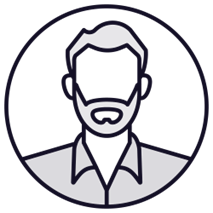 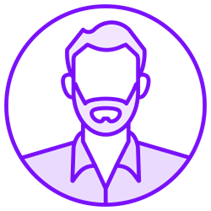 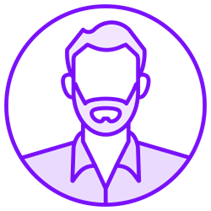 IDP
Client application (relying party)
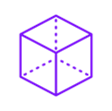 token request (code, clientid, clientsecret, code_verifier)
token endpoint
hash code_verifier
check if it matches the stored code_challenge
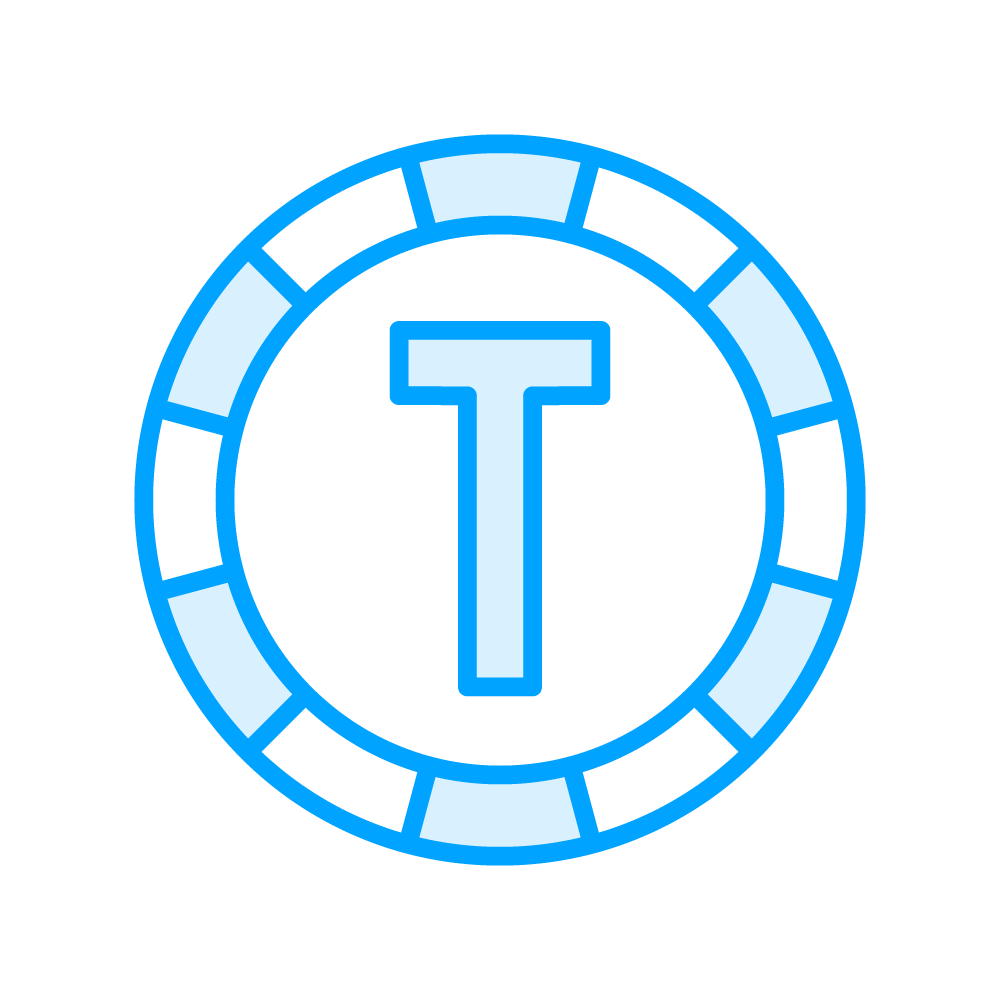 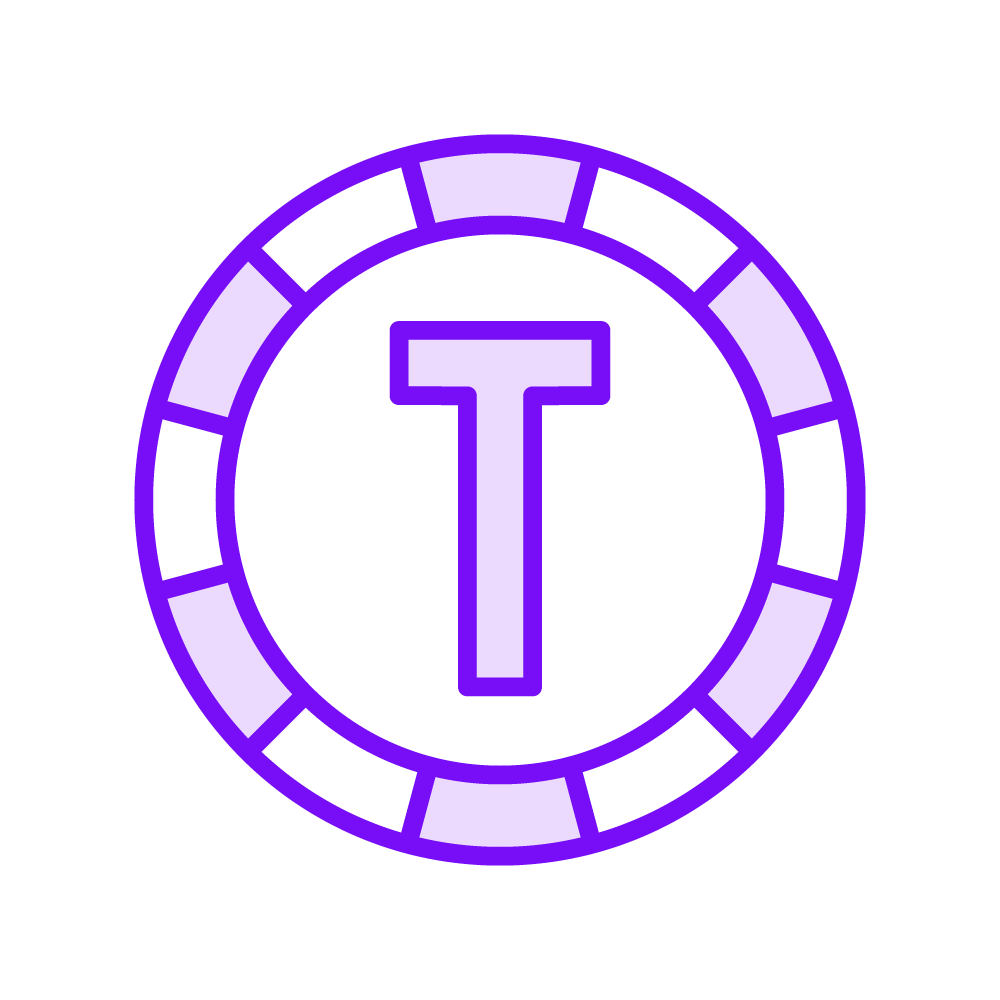 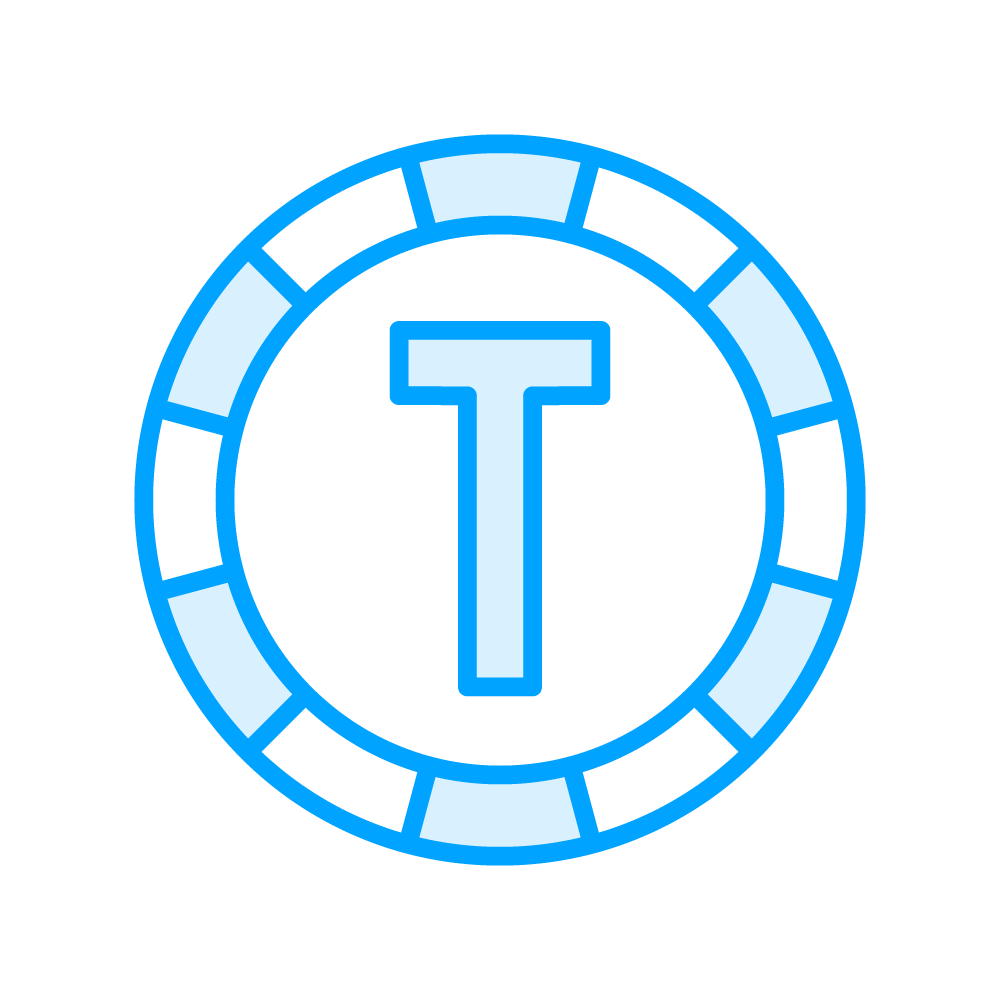 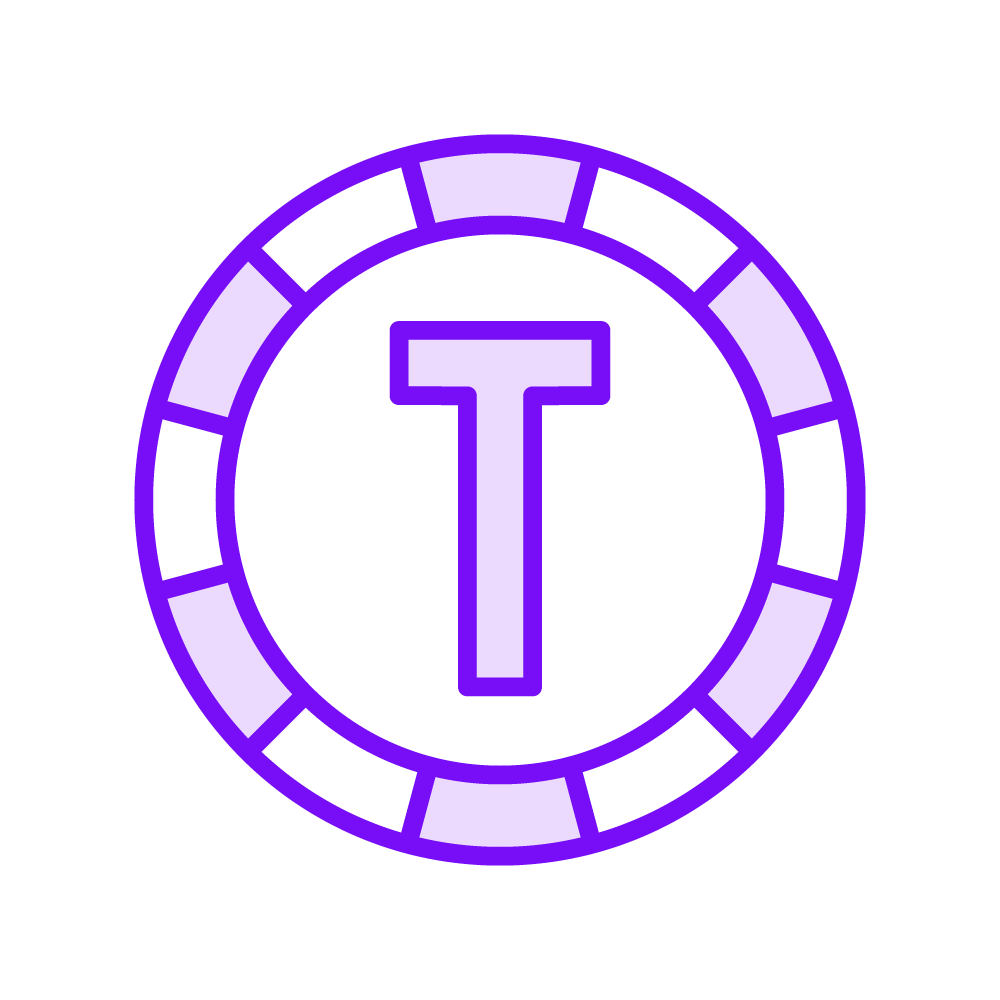 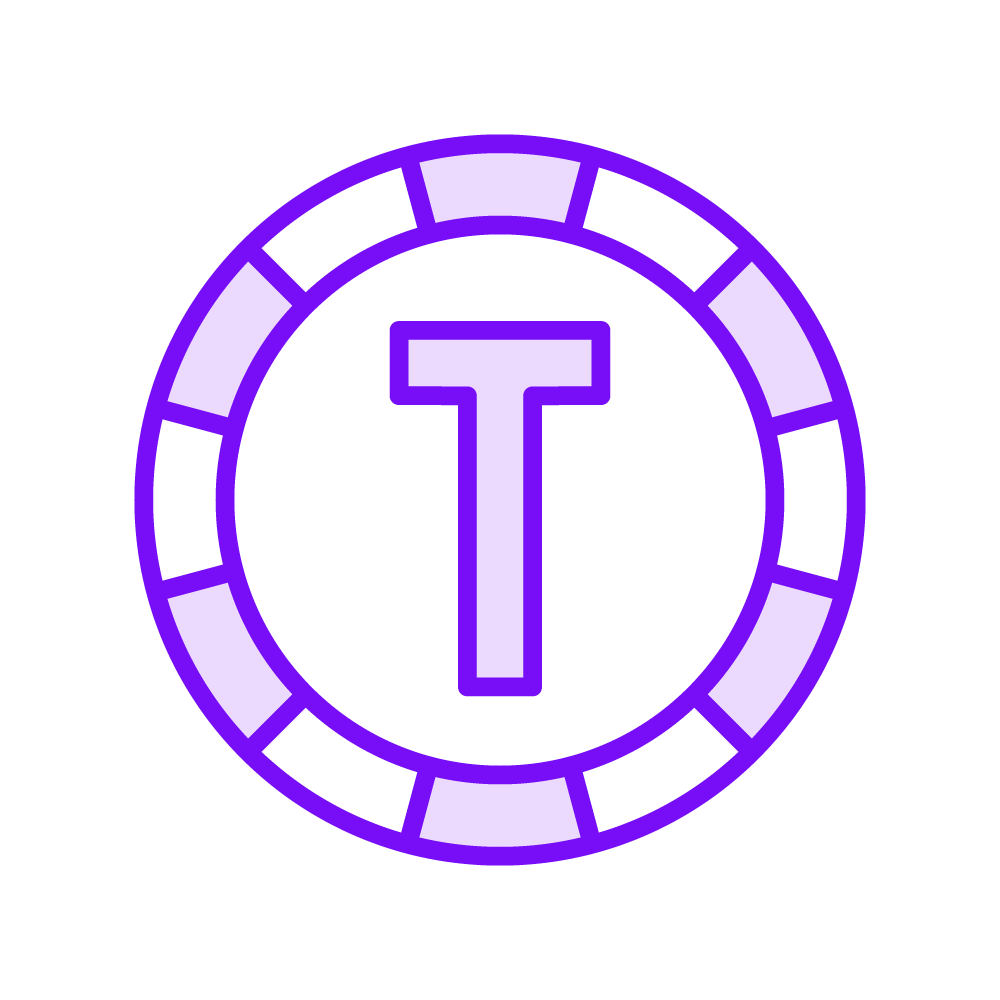 id_token, access_token
id_token, access_token
token validation
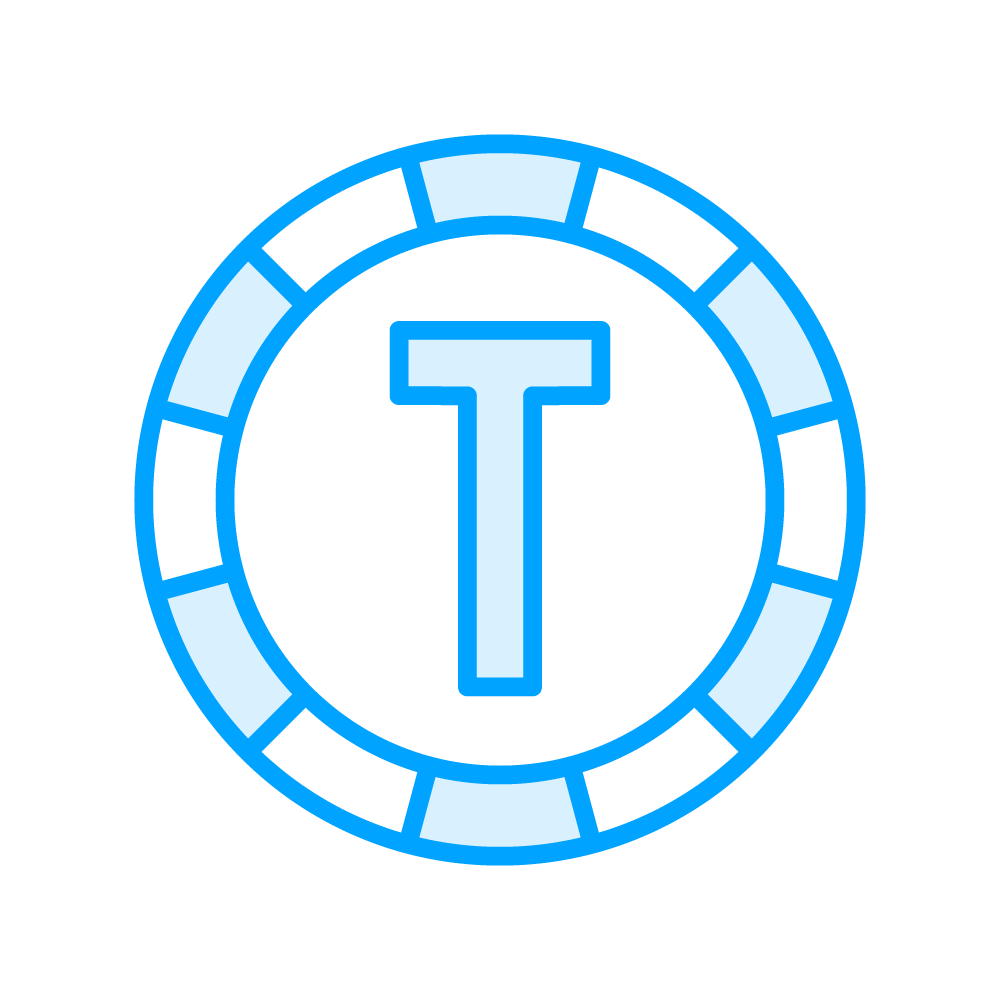 userinfo request (access_token)
userinfo endpoint
The Authorization Code Flow + PKCE + UserInfo
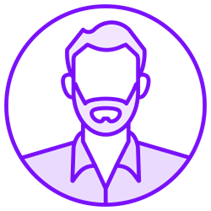 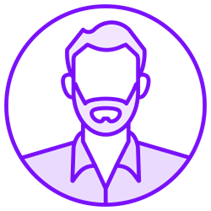 IDP
Client application (relying party)
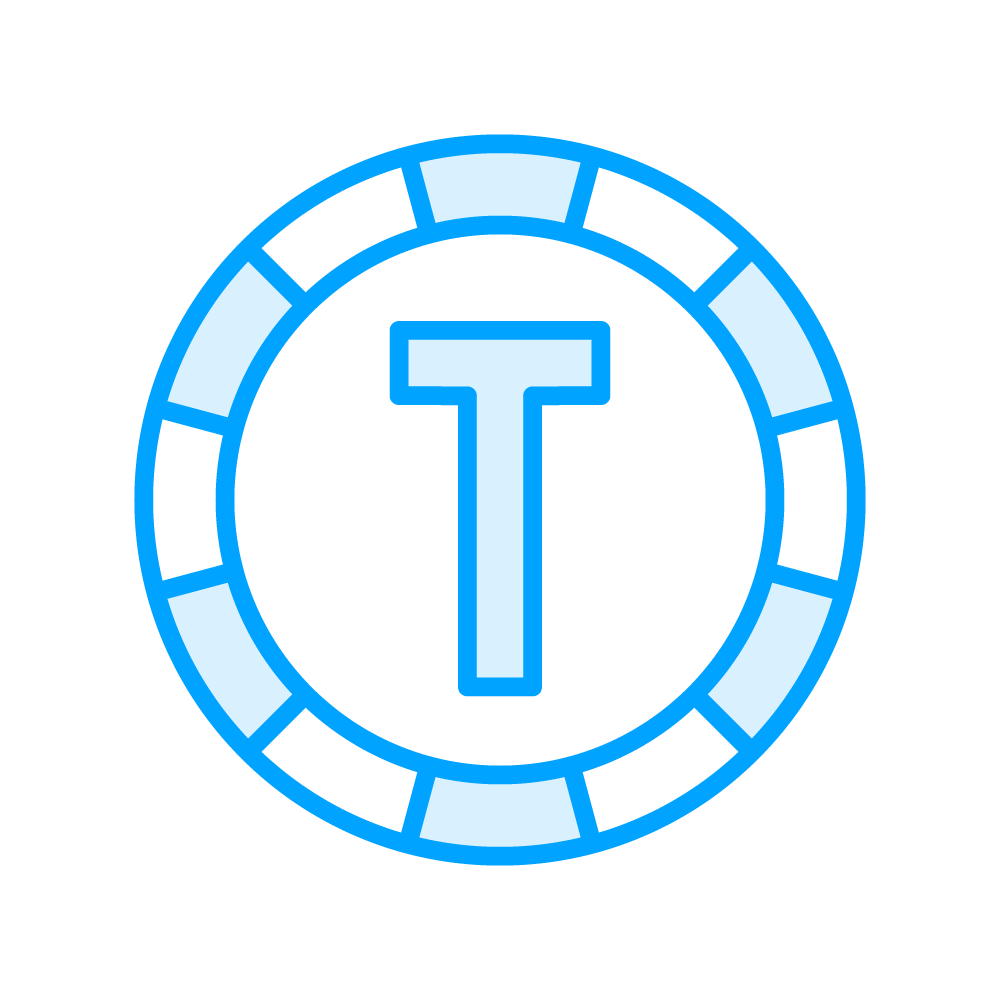 userinfo request (access_token)
userinfo endpoint
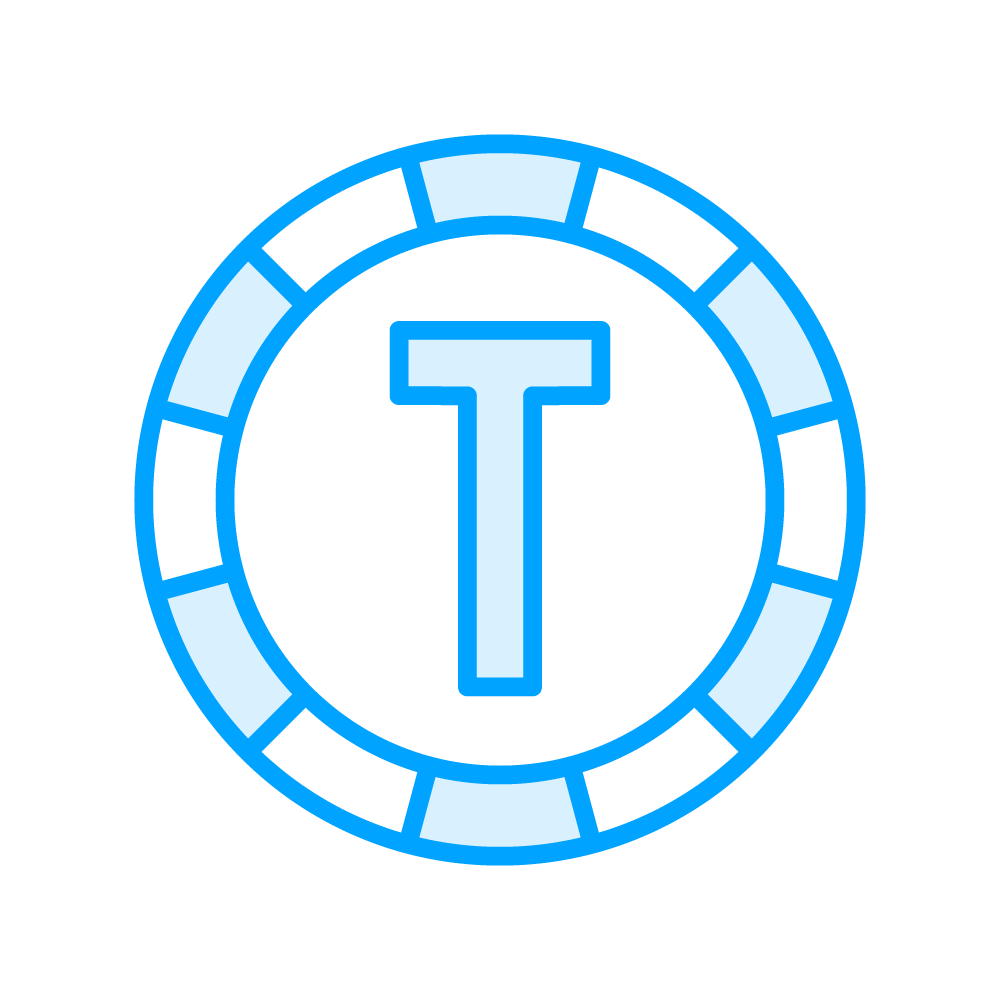 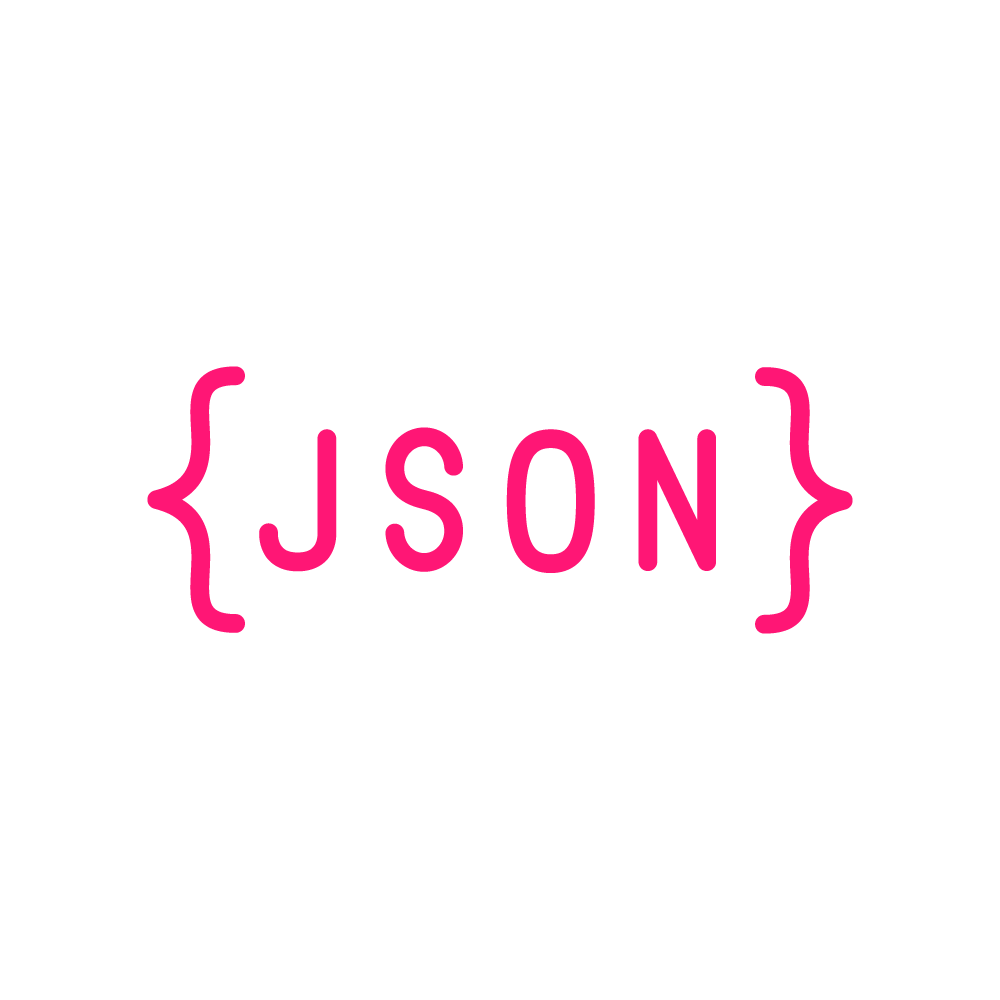 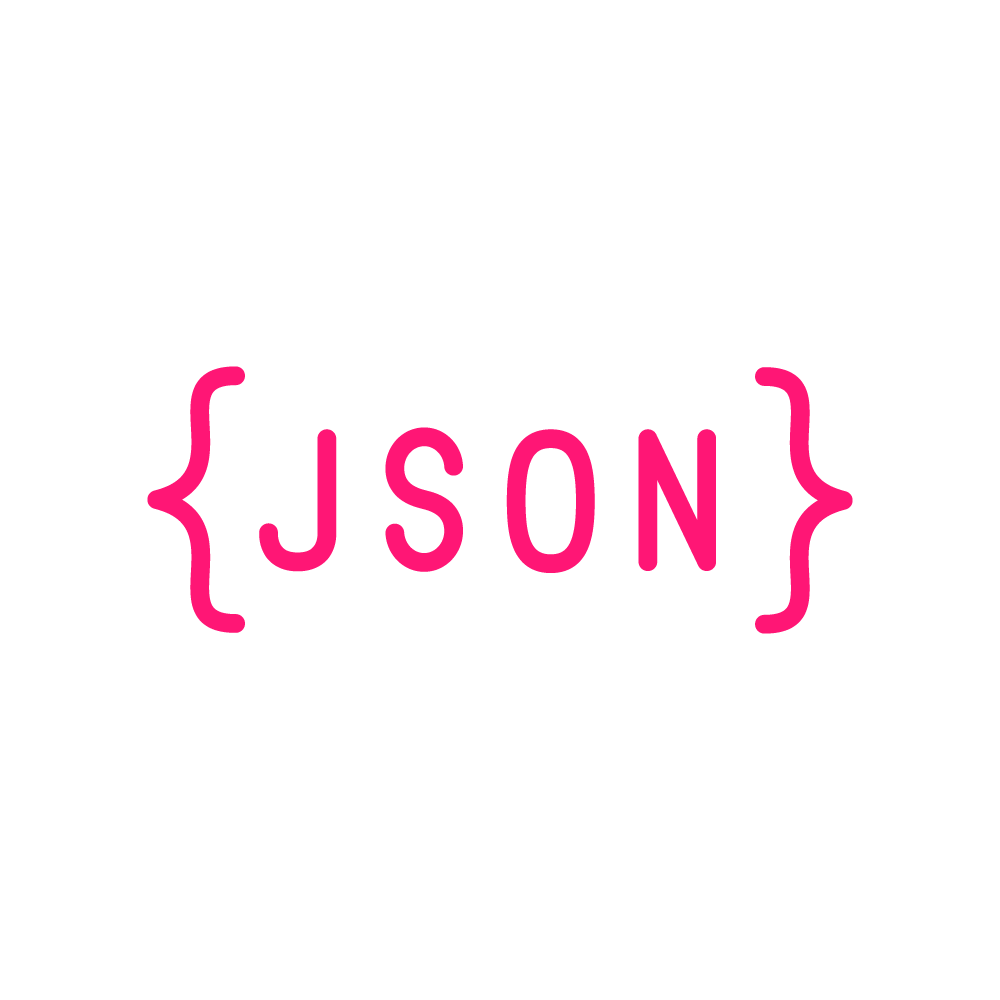 user claims
user claims
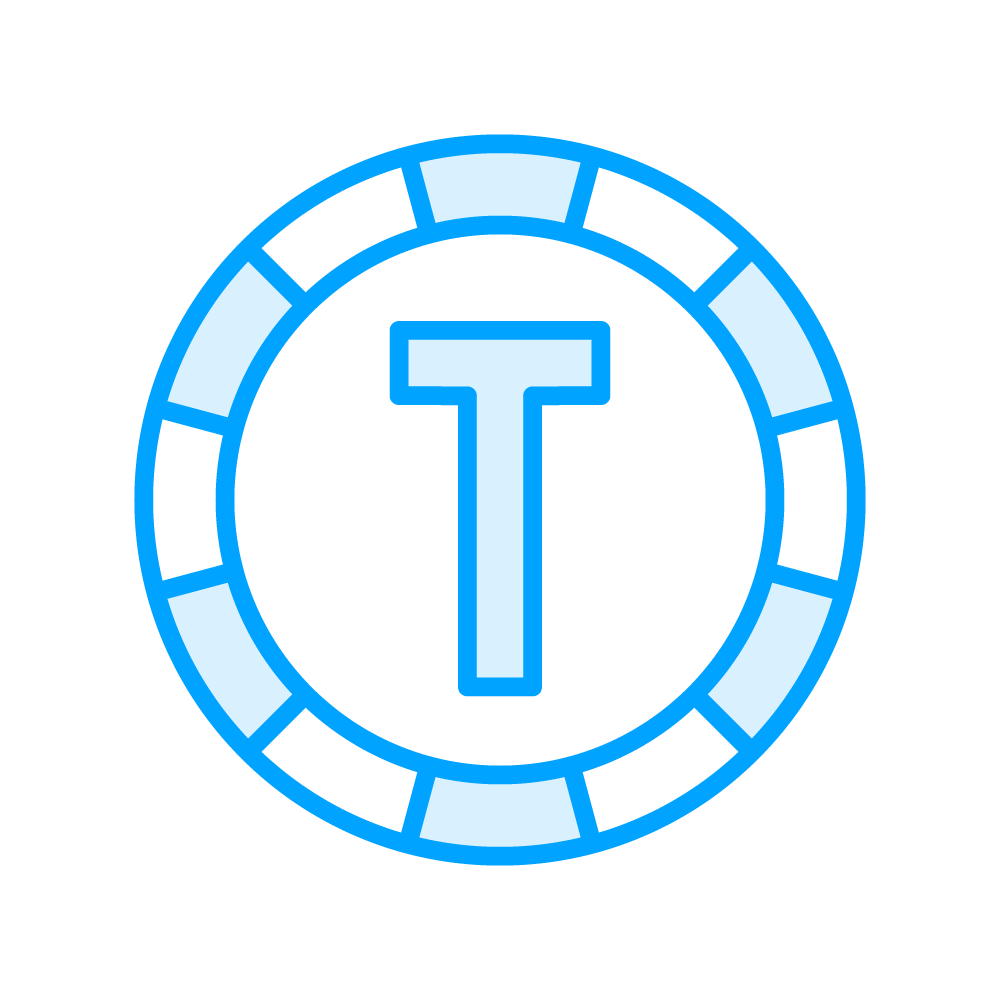 access_token (as Bearer token in Authorization header)
The Authorization Code Flow + PKCE + UserInfo
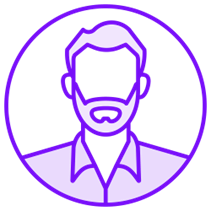 API
IDP
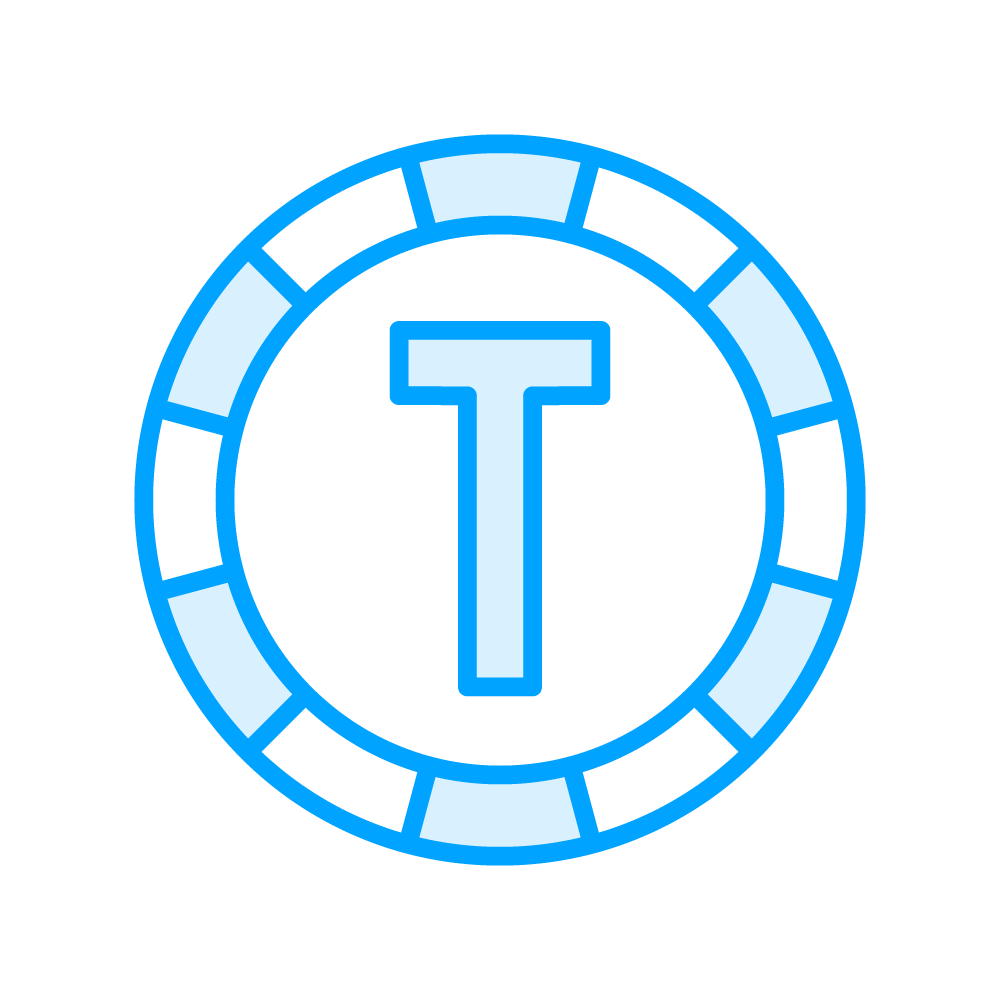 userinfo request (access_token)
userinfo endpoint
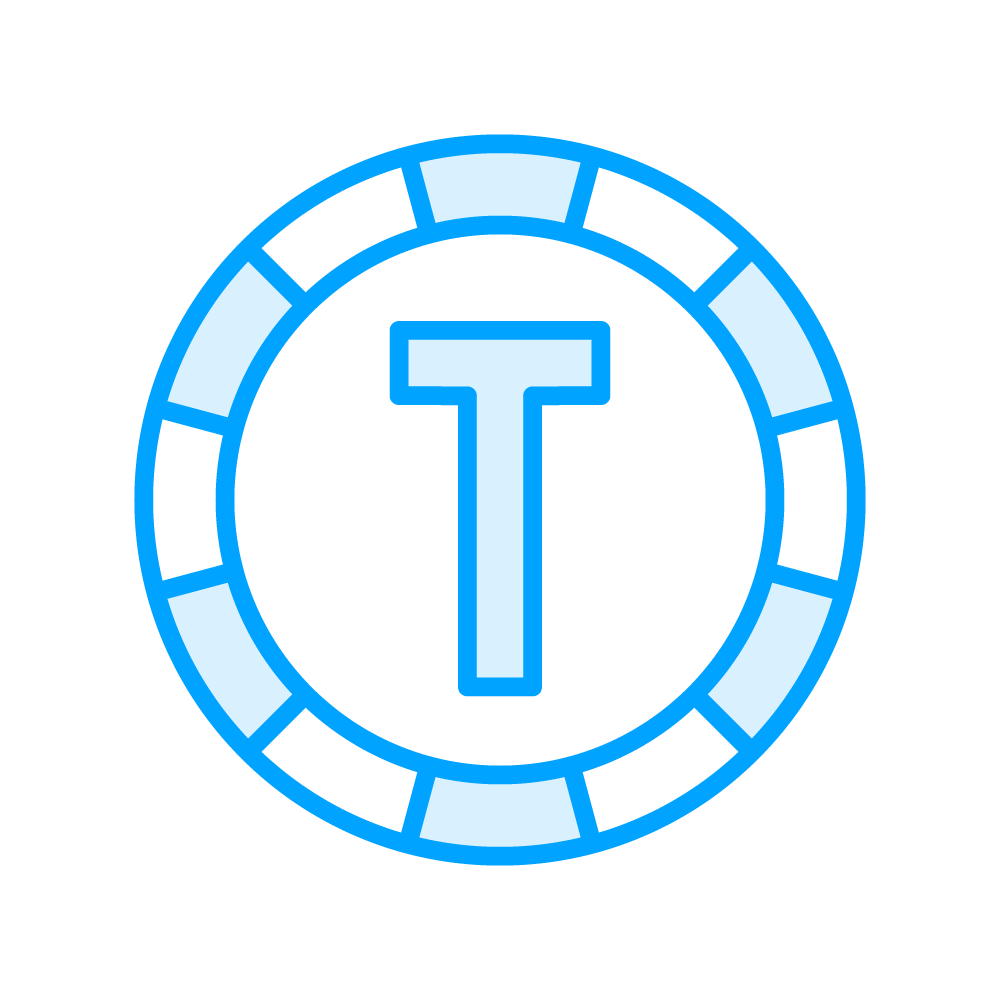 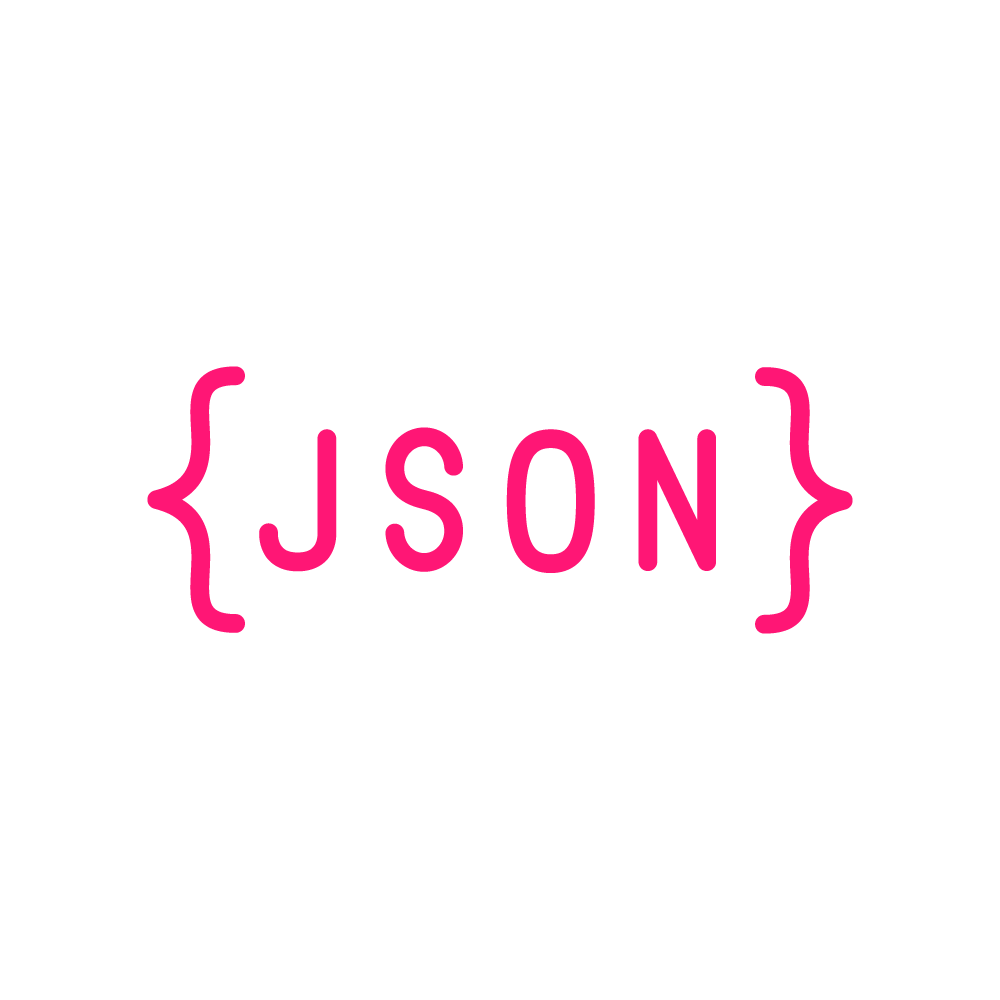 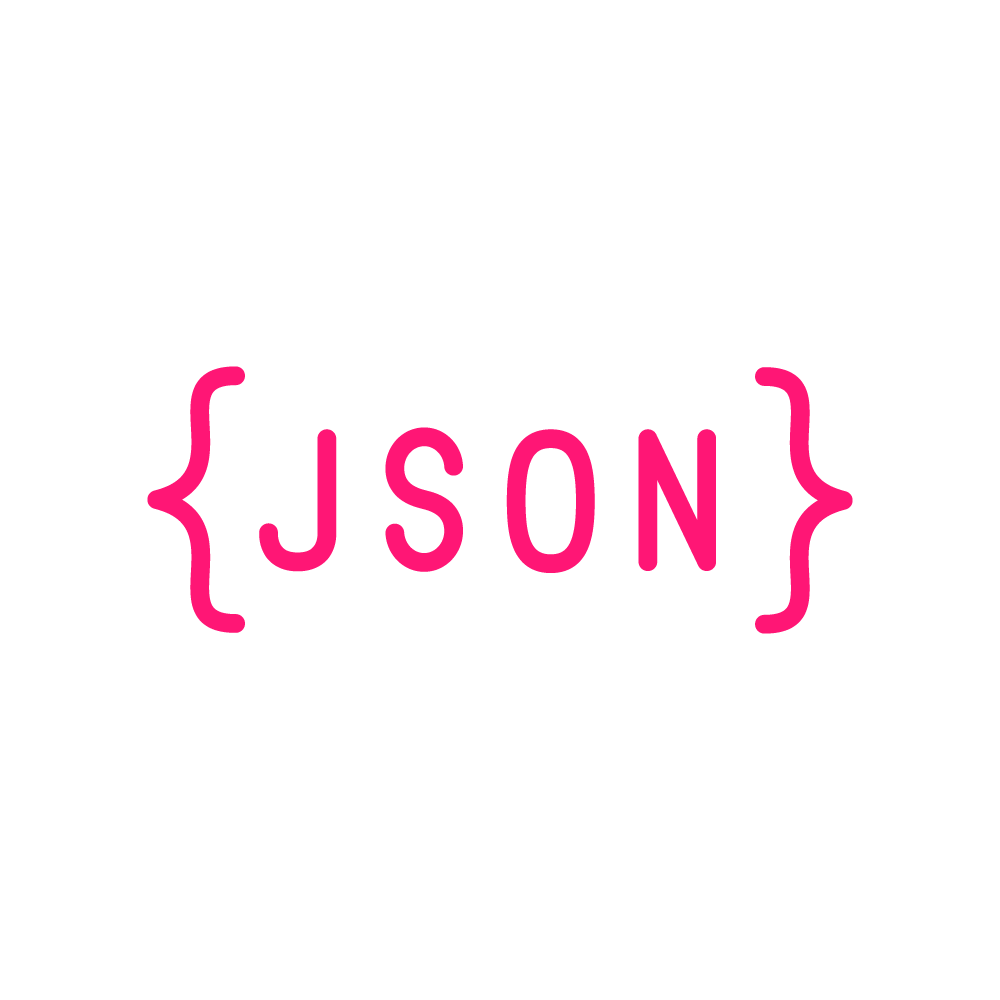 user claims
user claims
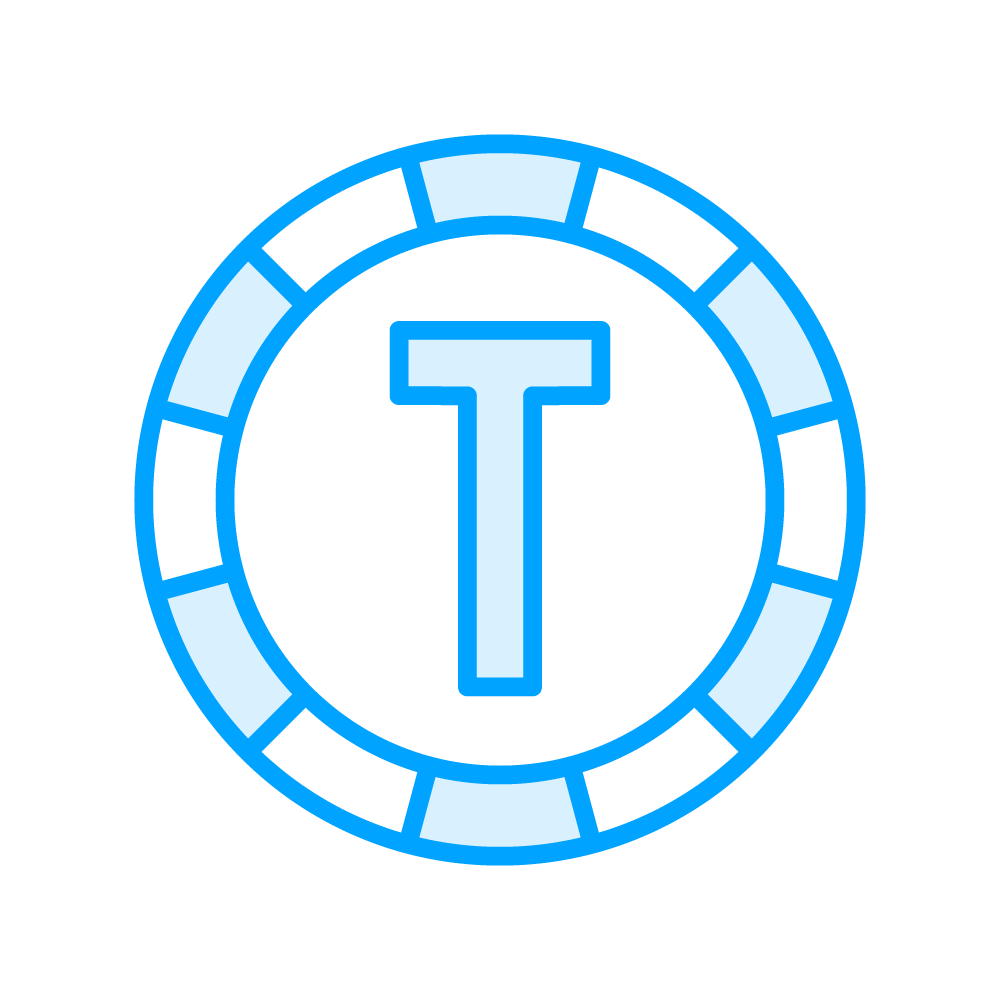 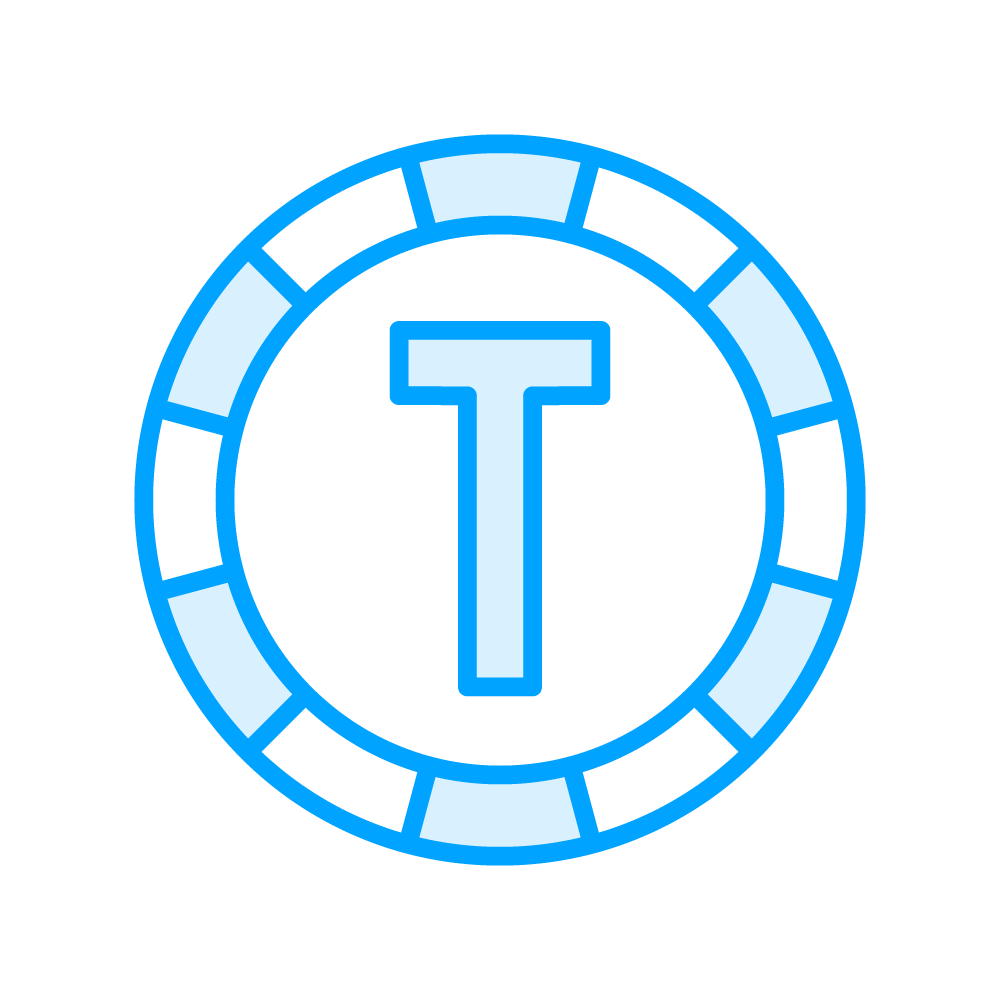 access_token (as Bearer token in Authorization header)
How do we get Entra ID to behave according to the current best practice?
The Microsoft Identity Platform, ADAL, MSAL, …
Know that implement OAuth2/OIDC flows is, essentially, a matter of sending a bunch of requests & parsing responses.  There is no need to use MSAL or any of the other libraries.
I prefer the built-in OIDC middleware in ASP.NET Core, combined with IdentityModel
Add an Identity Provider (Web App)
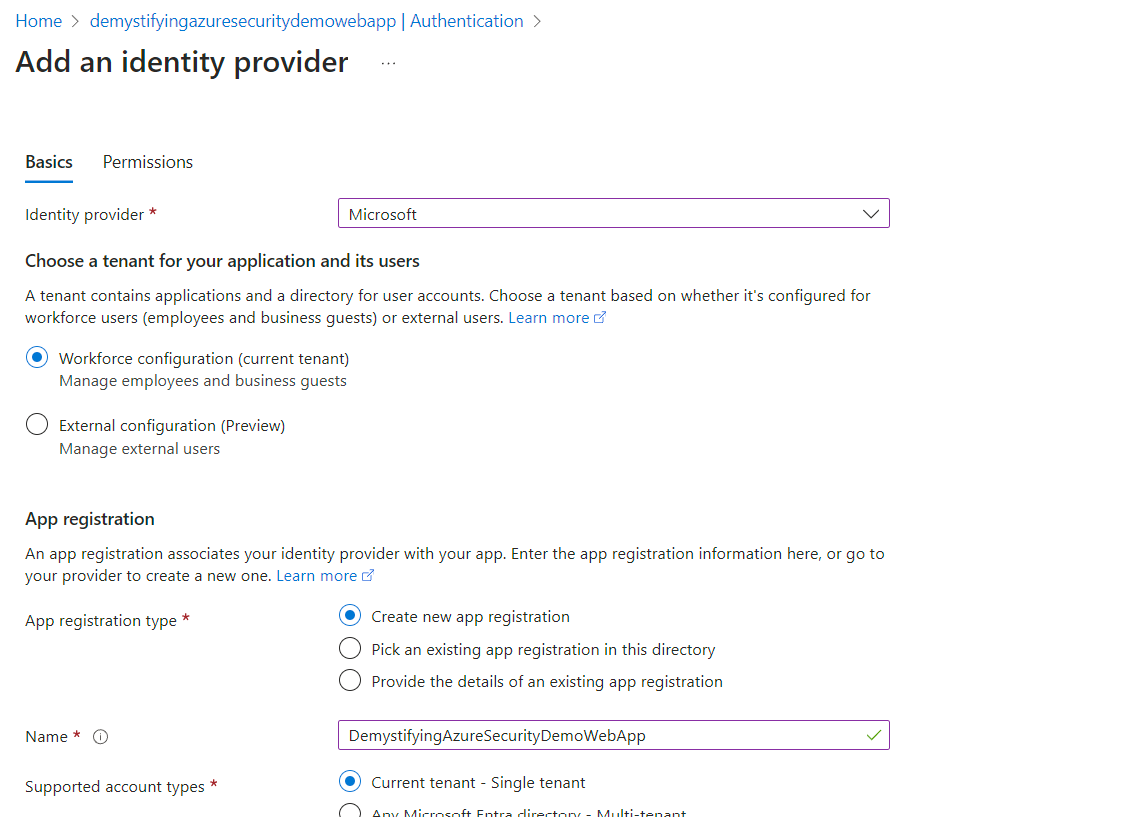 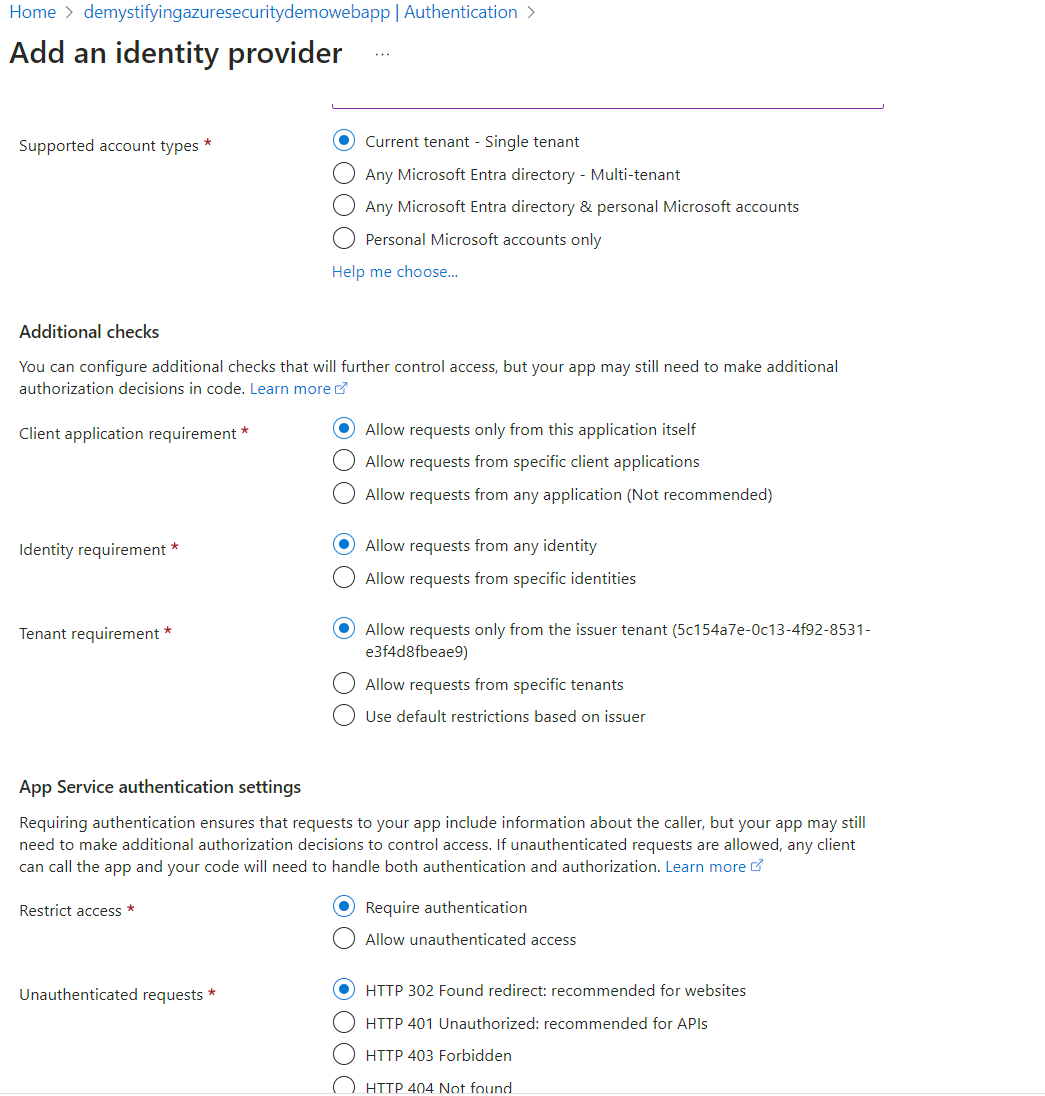 Disable the Implicit Flow
Identity & access tokens are returned via the front channel from the authorization endpoint
This makes them visible to the browser
This makes them more prone to interception
Disable the Implicit Flow
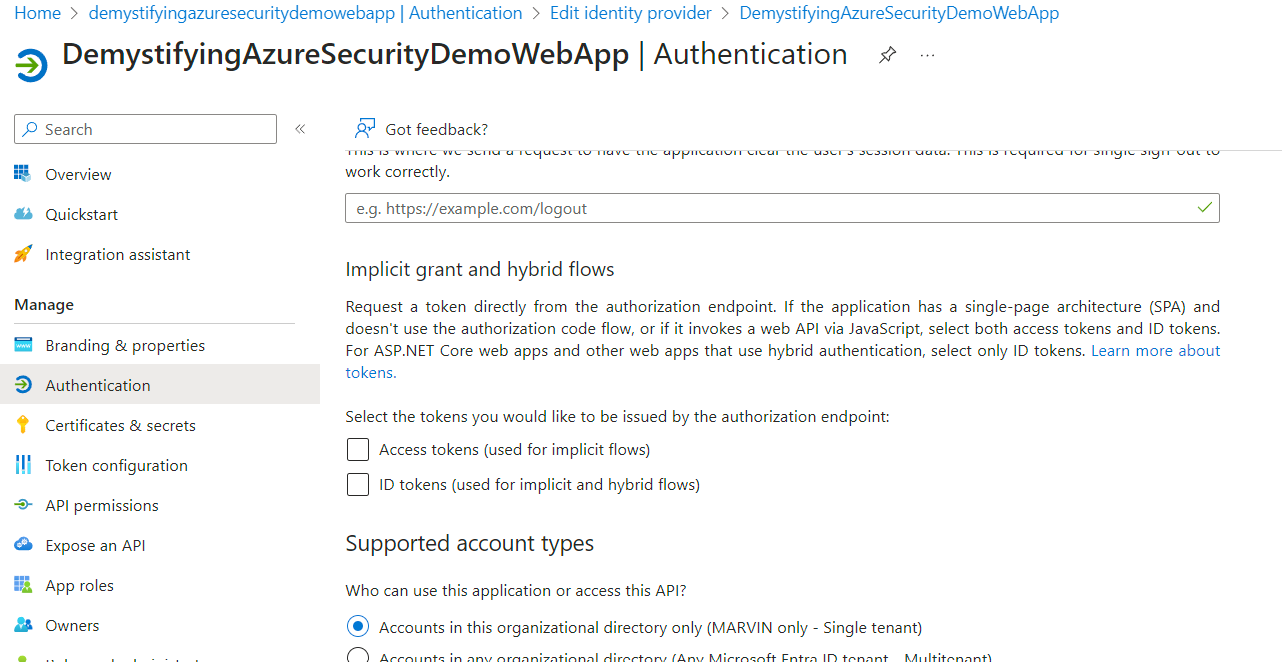 "logoUrl": null,	"logoutUrl": null,	"name": "DemystifyingAzureSecurityDemoWebApp",	"notes": null,	"oauth2AllowIdTokenImplicitFlow": false,	"oauth2AllowImplicitFlow": false,	"oauth2Permissions": [		{			"adminConsentDescription": "Allow the application to access demystifyingazuresecuritydemowebapp on behalf of the signed-in user.",
Disable the Implicit Flow
You can also disable it in the manifest file directly
Common question?
If I can’t use the implicit flow, should I use the code flow from my (JavaScript) client?
Don’t trigger flows from a (JavaScript) client.  Use the server (BFF pattern): code flow + PKCE + client authentication.
PKCE
Proof Key for Code Exchange protects against code interception attacks when using the authorization code flow
Reference: https://datatracker.ietf.org/doc/html/rfc7636
Use PKCE
Public clients
Authorization code flow without PKCE is disabled out of the box
Confidential clients
Authorization code flow without PKCE is not disabled, but it’s recommended to use it.  Pass through a code_challenge and code_challenge_method to force it.
https://login.microsoftonline.com/{tenant}/oauth2/v2.0/authorize?client_id=535fb089-9ff3-47b6-9bfb-4f1264799865&response_type=code&redirect_uri=http%3A%2F%2Flocalhost%2Fmyapp%2F&response_mode=query&scope=https%3A%2F%2Fgraph.microsoft.com%2Fmail.read&state=12345&code_challenge=YTFjNjI1OWYzMzA3MTI4ZDY2Njg5M2RkNmVjNDE5YmEyZGRhOGYyM2IzNjdmZWFhMTQ1ODg3NDcxY2Nl&code_challenge_method=S256
Use PKCE
Pass through a code_challenge & code_challenge_method to force PKCE.  Accessing the token endpoint won’t be possible without passing through a code_verifier, which is created from the challenge & verified at level of the token endpoint.
Improve Client Authentication
By default, calls to the token endpoint are secured with a clientid & secret
Use a certificate instead (add one via the “Certificates & secrets” blade)
POST /{tenant}/oauth2/v2.0/token HTTP/1.1Host: login.microsoftonline.comContent-Type: application/x-www-form-urlencoded
client_id=535fb089-9ff3-47b6-9bfb-4f1264799865&scope=https%3A%2F%2Fgraph.microsoft.com%2Fmail.read&code=OAAABAAAAiL9Kn2Z27UubvWFPbm0gLWQJVzCTE9UkP3pSx1aXxUjq3n8b2JRLk4OxVXr...&redirect_uri=http%3A%2F%2Flocalhost%2Fmyapp%2F&grant_type=authorization_code&code_verifier=ThisIsntRandomButItNeedsToBe43CharactersLong&client_assertion_type=urn%3Aietf%3Aparams%3Aoauth%3Aclient-assertion-type%3Ajwt-bearer&client_assertion=eyJhbGciOiJSUzI1NiIsIng1dCI6Imd4OHRHeXN5amNScUtqRlBuZDdSRnd2d1pJMCJ9.eyJ{a lot of characters here}M8U3bSUKKJDEg
Use a Certificate for Client Authentication
Fixed value for client_assertion_type: urn:ietf:params:oauth:client-assertion-type:jwt-bearer
Derived value for client_assertion: a JWT that identifies your confidential app & is signed with the certificate’s private key
[Speaker Notes: (reference: https://learn.microsoft.com/en-us/entra/identity-platform/certificate-credentials)]
Should You Use the UserInfo Endpoint?
Lowers the size of the identity token: better for URL length restrictions (applicable if returned via the front channel)
Back-channel communication: less susceptible to interception
OIDC libraries often standardize on this
Additional network request
Should You Use the UserInfo Endpoint?
The advantages don’t apply to the authorization code flow, as tokens are returned via back-channel communication with the token endpoint
But if you really can’t use that, you want to consider this
POST /oidc/userinfo HTTP/1.1Host: graph.microsoft.comAuthorization: Bearer eyJ0eXAiOiJKV1QiLCJub25jZSI6Il…
Calling the UserInfo Endpoint
Ensure you request the user.read, openid & other scopes related to the user info you need when triggering the initial OIDC flow.  Set the resulting access token as Bearer token on calls to the UserInfo endpoint.
{    "sub": "OLu859SGc2Sr9ZsqbkG-QbeLgJlb41KcdiPoLYNpSFA“,    "name": "Mikah Ollenburg", // all names require the “profile” scope.    "family_name": " Ollenburg",    "given_name": "Mikah",    "picture": "https://graph.microsoft.com/v1.0/me/photo/$value",    "email": "mikoll@contoso.com" // requires the “email” scope.}
UserInfo Response
Access Control
Simplest form: authentication as authorization
[Speaker Notes: https://learn.microsoft.com/en-us/entra/identity-platform/authorization-basics]
One step beyond: Access Control Lists (ACLs)
[Speaker Notes: Examples: client ID restrictions, IP restrictions – seen before on slide.
https://learn.microsoft.com/en-us/entra/identity-platform/authorization-basics]
Azure role-based access control (Azure RBAC) is the authorization system you use to manage access to Azure resources
Role-based Access Control
To grant/deny access, you assign roles to users (user principals), groups, service principals (including managed identities) at a particular scope
The scope is the set of resources the access applies to (resource, resource group, subscription, management group)
Role-based Access Control
Some roles are built-in (Owner, Contributor, Reader, …), but custom roles can be created
Assign permissions to custom roles for fine-grained access to Azure resources
Role-based Access Control
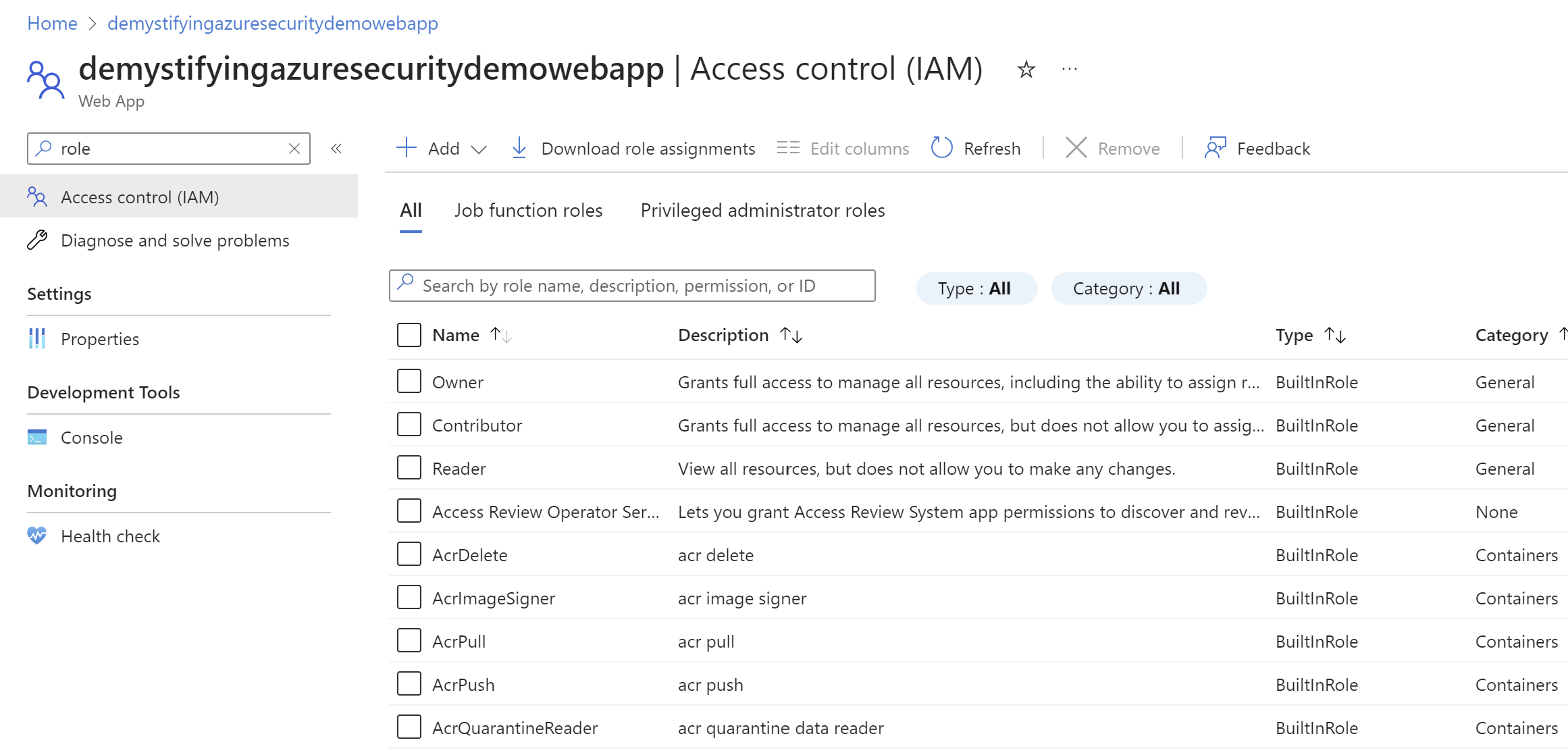 Role-based Access Control
Particularly useful for managing a user principals’ access rights on Azure resources:
Allow user X to manage virtual machines in a subscription, but not databases
Allow user Y to manage resources in a certain resource group, but not in the complete subscription
…
Role-based Access Control
Can also be useful for managing a service principal’s level of access to Azure resources
Allow a system-assigned managed identity read (and only read) access to one specific resource 
Allow a user-assigned managed identity full access to all resources in a certain resource group
Role-based Access Control
RBAC tends to becomes cumbersome & hard to manage once you try to use it for fine-grained access control   
The number of roles tends to spiral out of control
Azure attribute-based access control (Azure ABAC) allows more manageable, fine-grained approach over RBAC
Attribute-based Access Control
Azure ABAC is enabled via role assignment conditions (based on attributes in the context of specific actions), built on top of RBAC
Currently enabled for blob storage & queue storage data actions
[Speaker Notes: Attribute-based access control (ABAC) is an authorization system that defines access based on attributes associated with security principals, resources, and the environment of an access request. With ABAC, you can grant a security principal access to a resource based on attributes. Azure ABAC refers to the implementation of ABAC for Azure.

https://learn.microsoft.com/en-us/azure/role-based-access-control/conditions-overview]
Azure ABAC
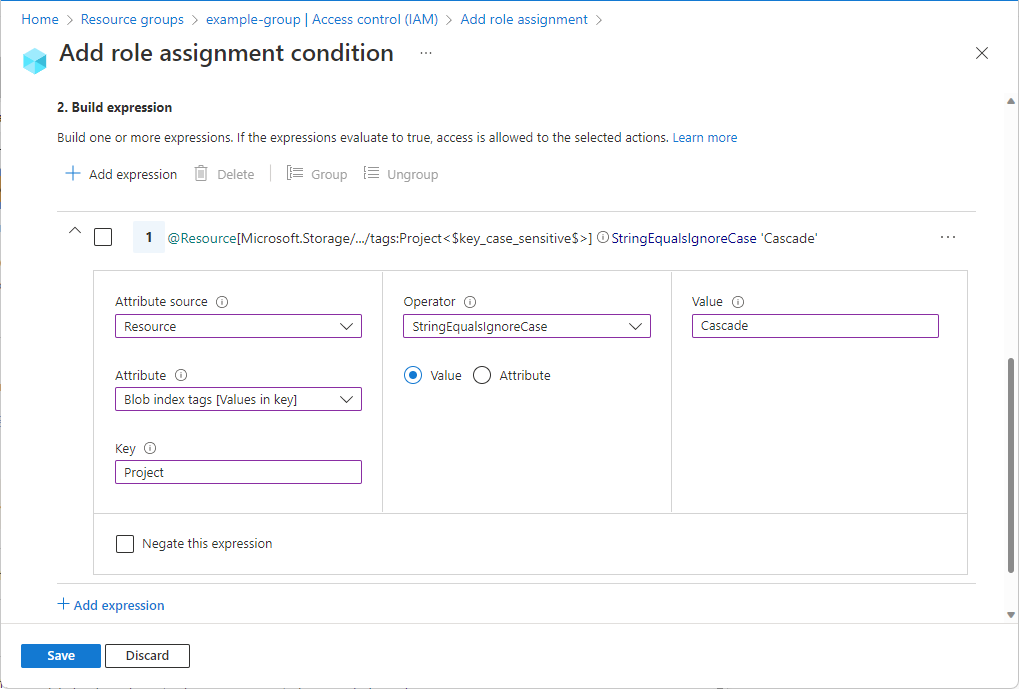 Do not confuse this with application roles (via Entra ID App Roles)!
App Roles
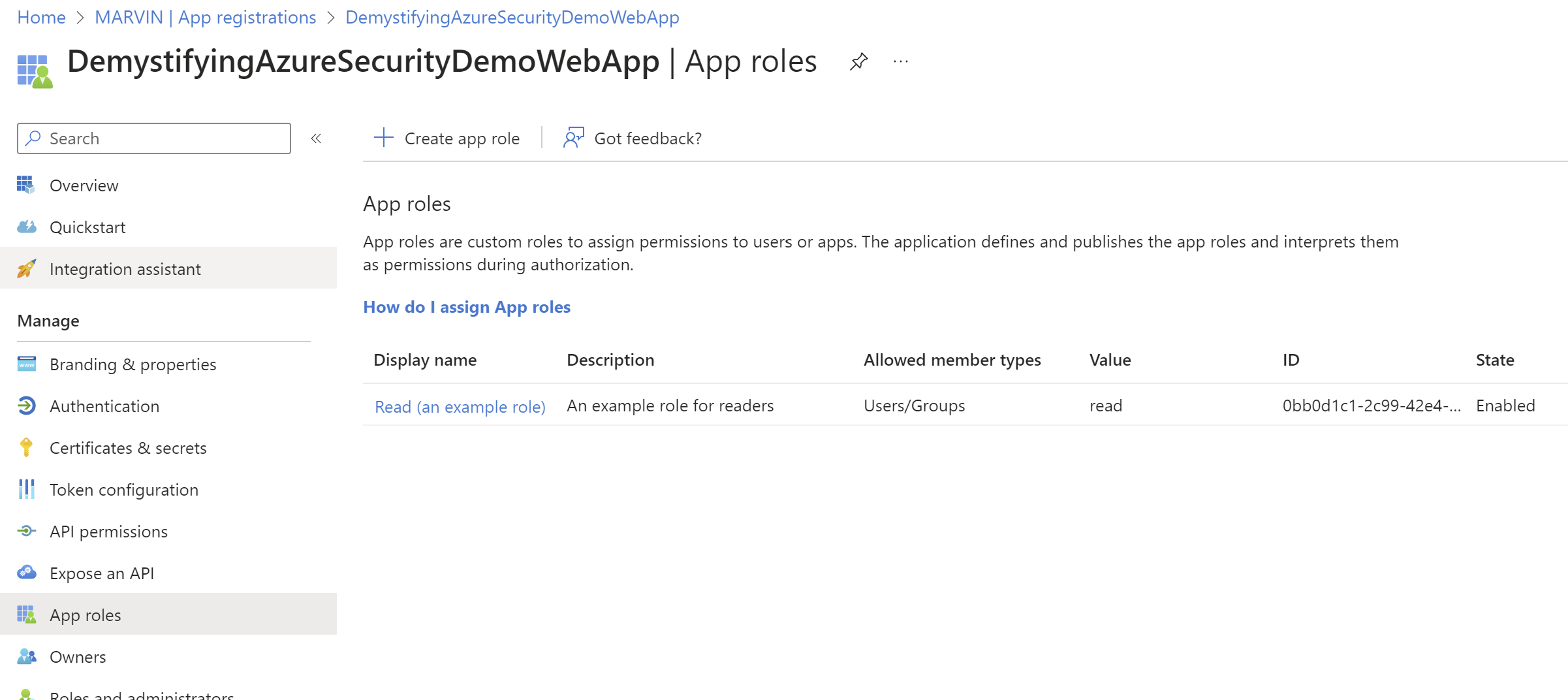 App Roles
Microsoft Entra External ID allows you to define application roles for your application and assign those roles to users and groups
The roles you assign to a user or group define their level of access to the resources and operations in your application
These roles end up in the token, where applications can parse them from
[Speaker Notes: Reference: https://learn.microsoft.com/en-us/entra/external-id/customers/how-to-use-app-roles-customers  & https://learn.microsoft.com/en-us/entra/identity-platform/howto-implement-rbac-for-apps]
App Roles
Here, too, RBAC tends to becomes cumbersome & hard to manage once you try to use it for fine-grained application-specific access control   
The number of roles tends to spiral out of control 
Prefer an ABAC, non-Azure approach
Questions?
@KevinDockx / kevin.dockx@gmail.comGitHub: https://github.com/KevinDockx Pluralsight courses: https://app.pluralsight.com/profile/author/kevin-dockx